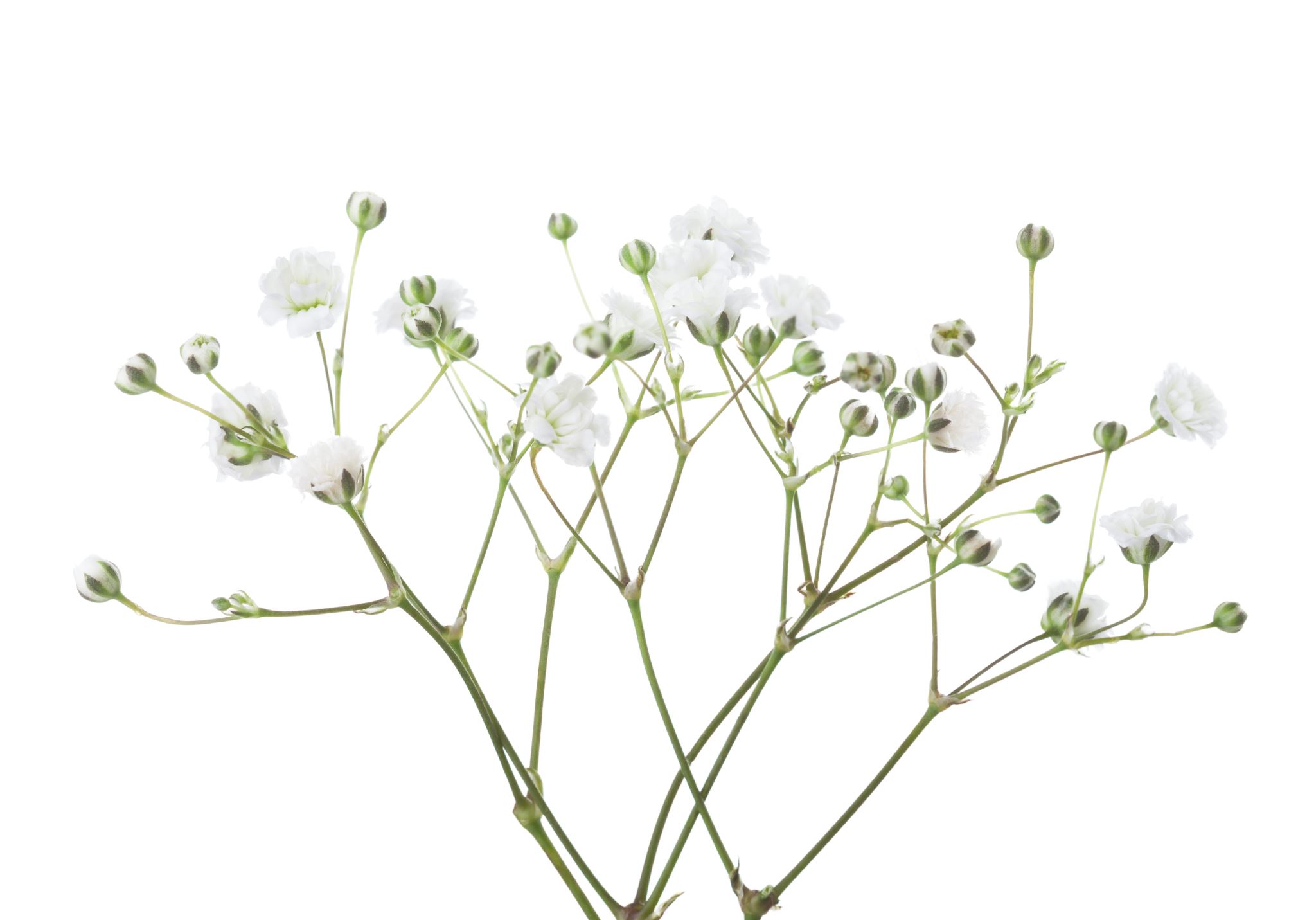 ExploringGalatia
Gal 3:27
27 for all of you who were baptized into Christ have clothed yourselves with Christ.
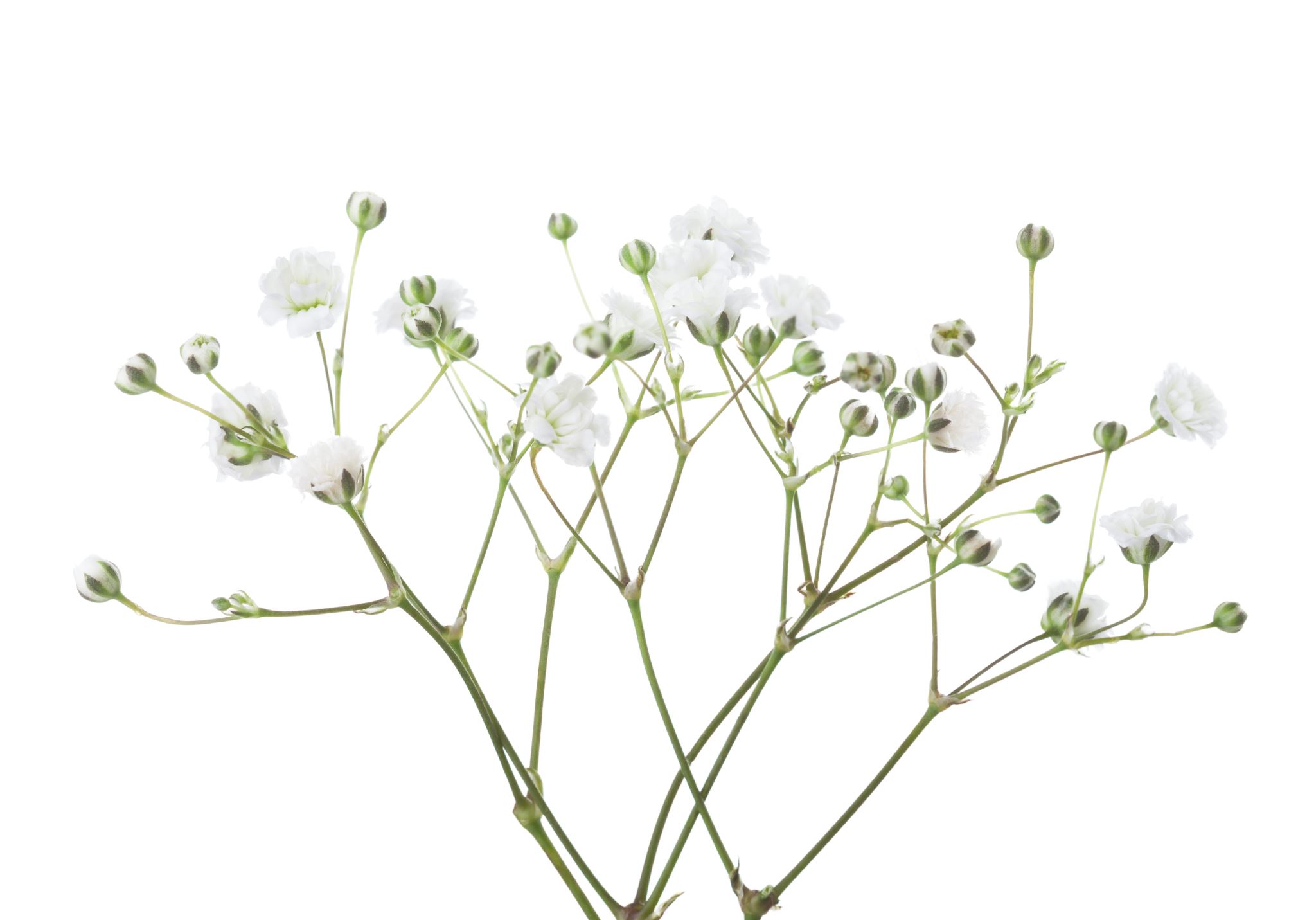 Gal 3:26-27
26 So in Christ Jesus you are all children of God through faith, 27 for all of you who were baptized into Christ have clothed yourselves with Christ.
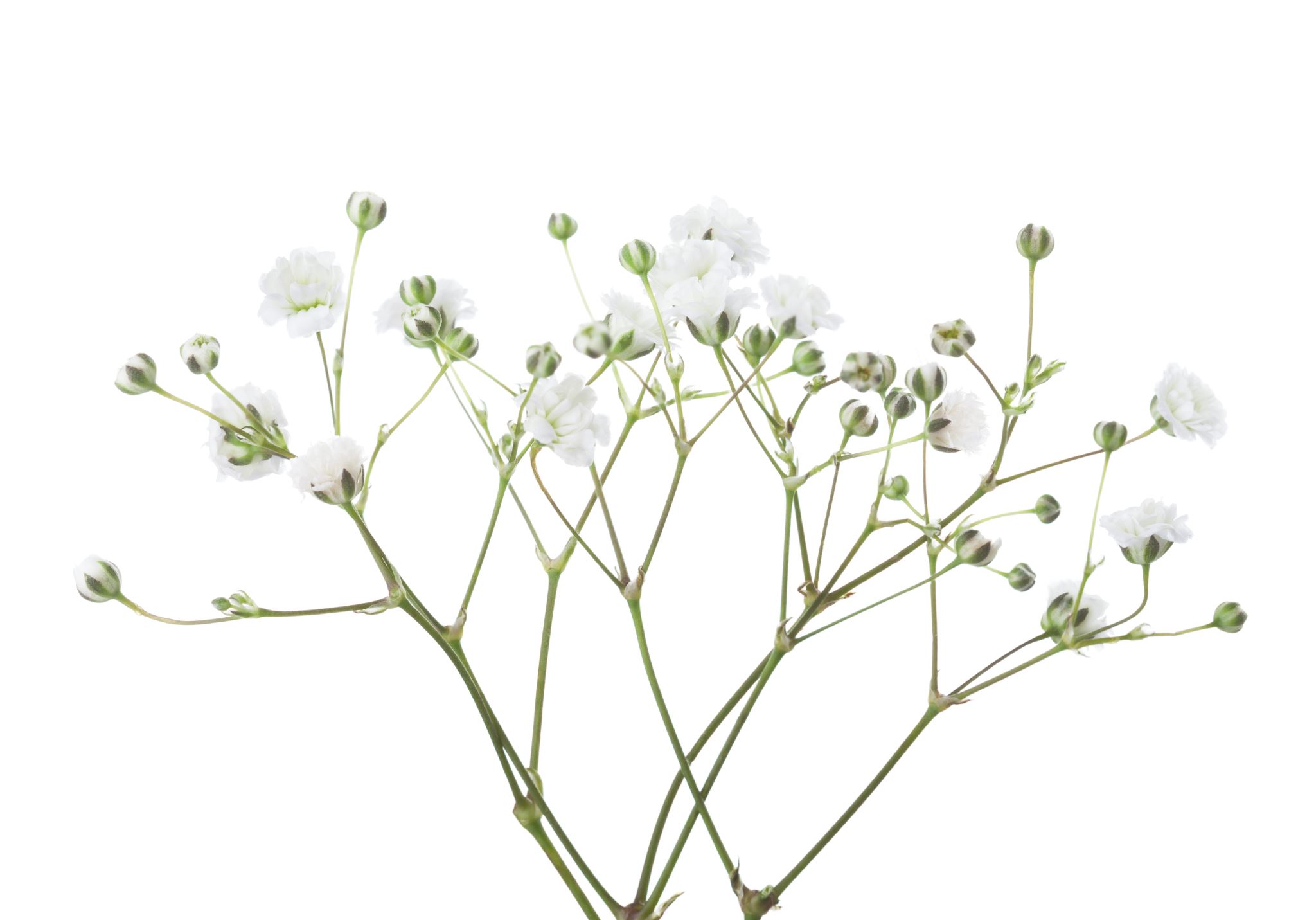 Gal 3:26-27
26 So in Christ Jesus you are all children of God through faith, 27 for all of you who were baptized into Christ have clothed yourselves with Christ.
A profound summation of our relationship with the Creator of the Universe.
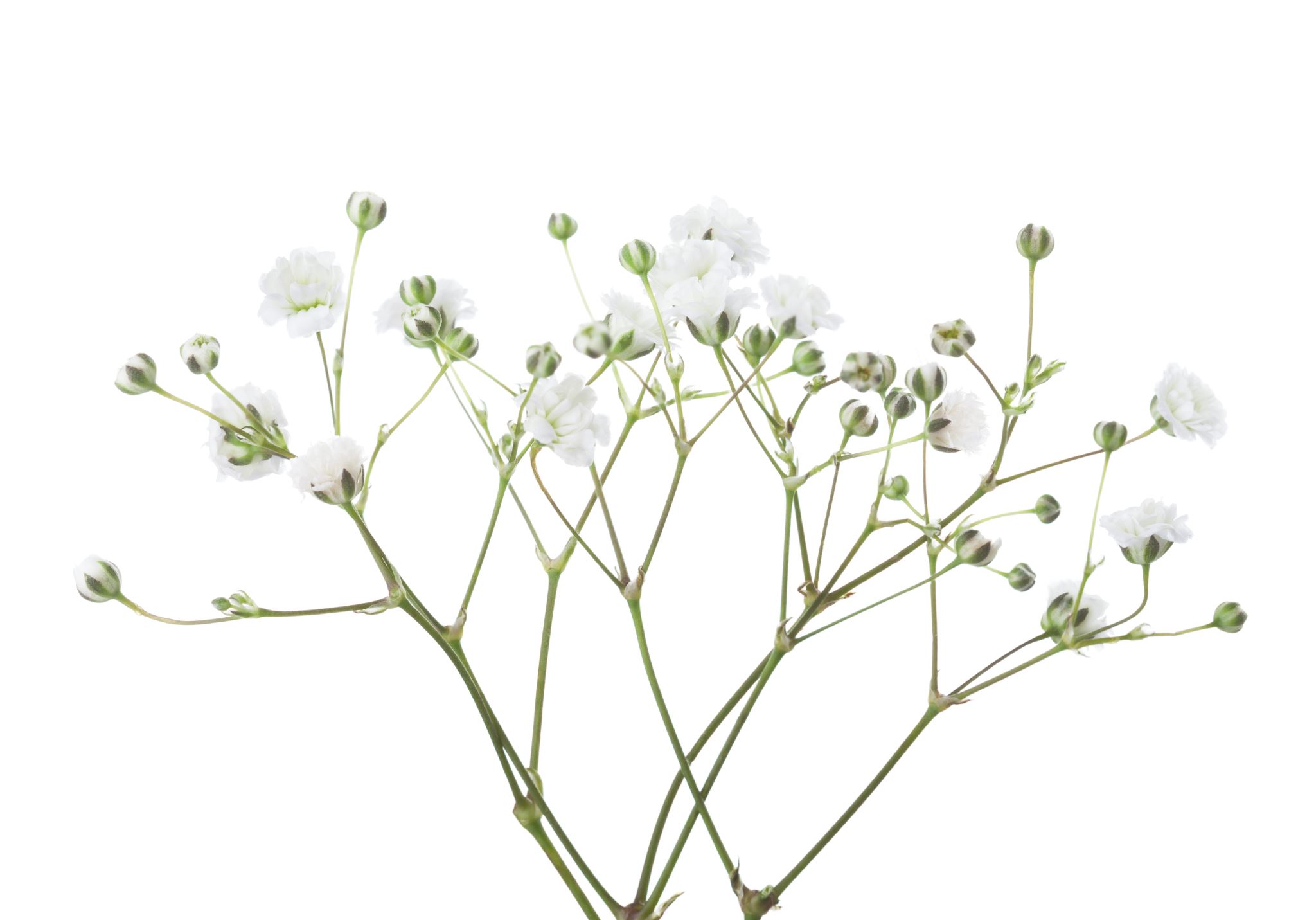 Rom 8 :14-17
14 For those who are led by the Spirit of God are the children of God. 15 The Spirit you received does not make you slaves, so that you live in fear again; rather, the Spirit you received brought about your adoption to sonship.] And by him we cry, “Abba Father.” 16 The Spirit himself testifies with our spirit that we are God’s children. 17 Now if we are children, then we are heirs—heirs of God and co-heirs with Christ, if indeed we share in his sufferings in order that we may also share in his glory.
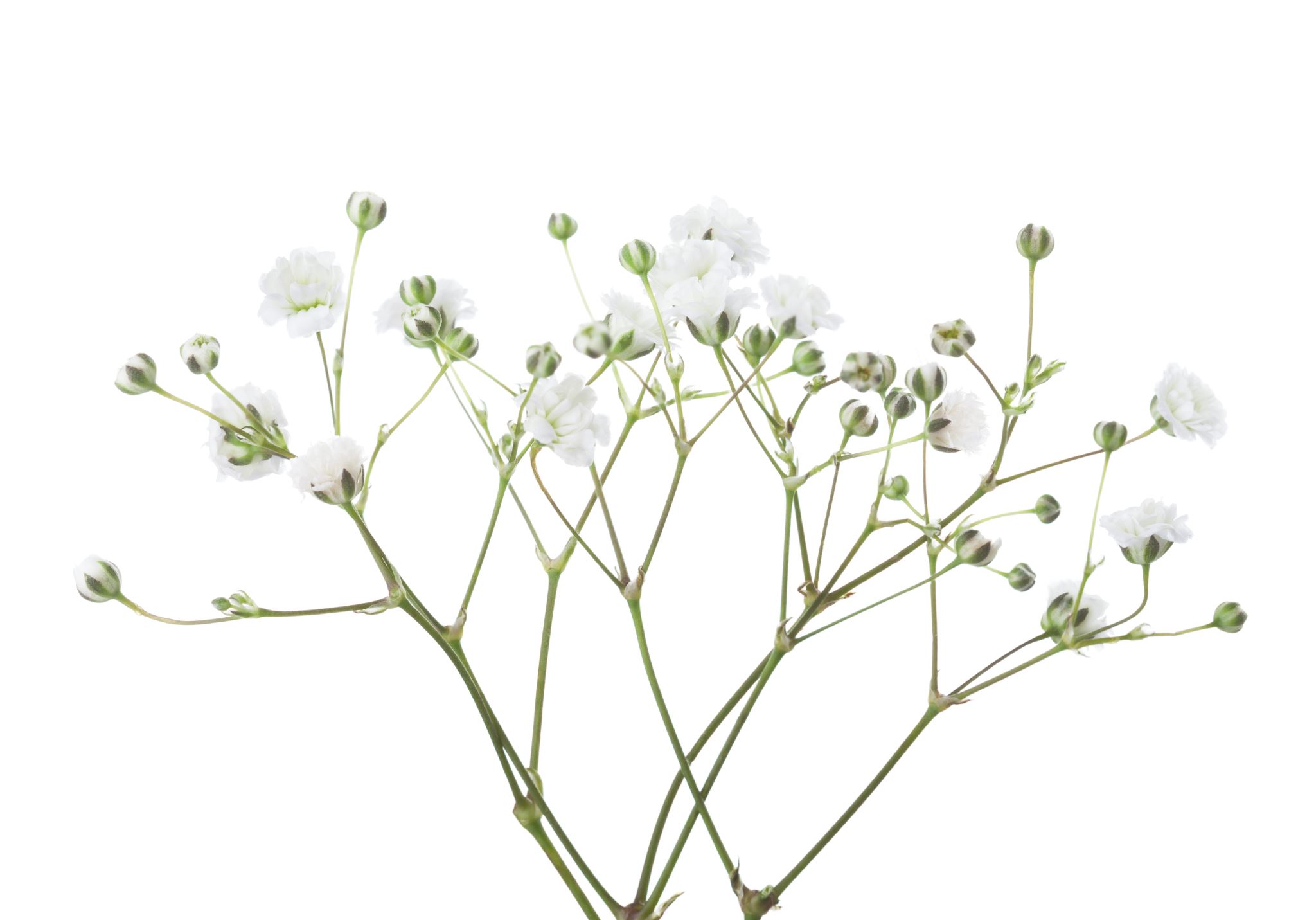 Galatians 3
3 You foolish Galatians! Who has bewitched you? Before your very eyes Jesus Christ was clearly portrayed as crucified.
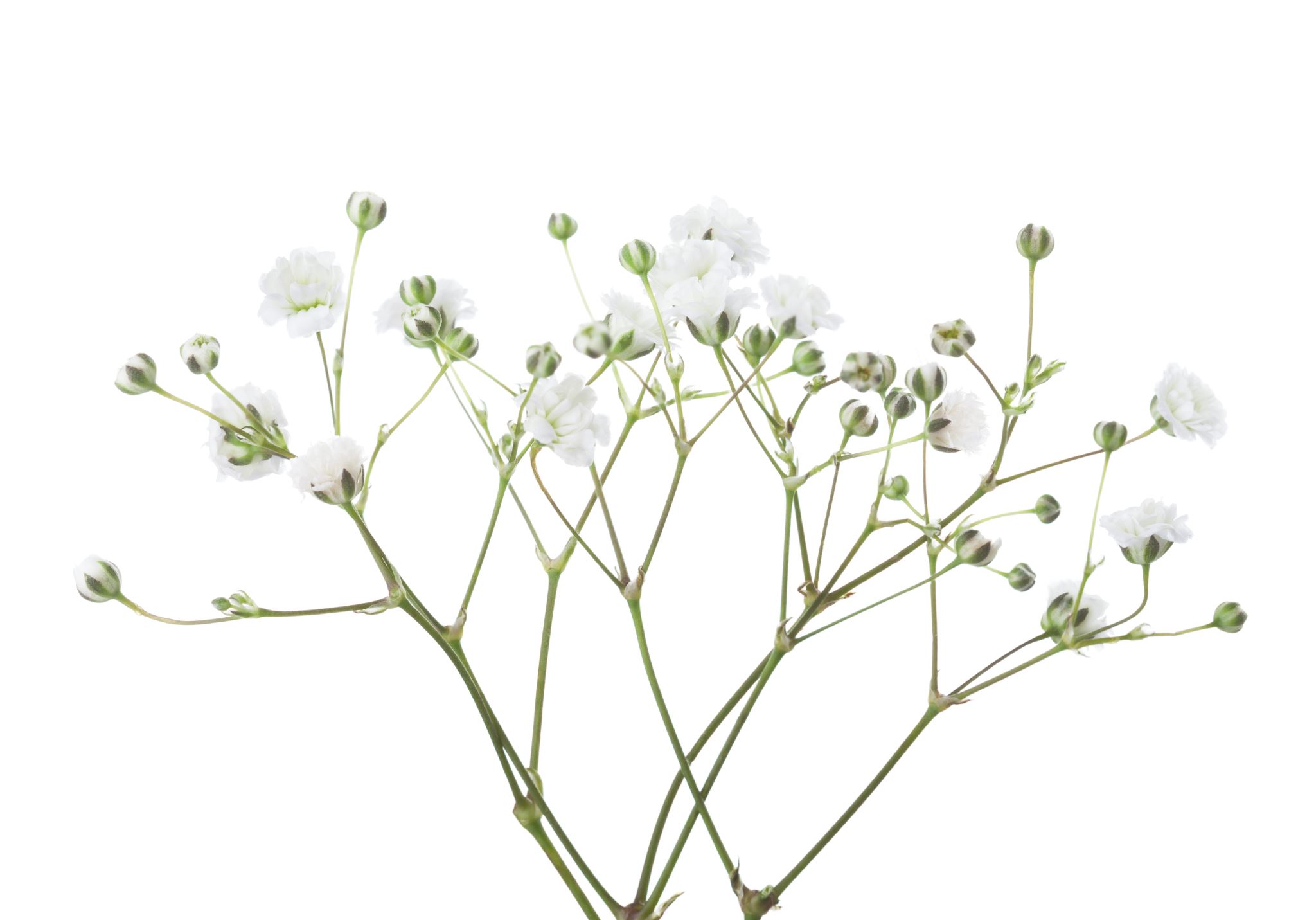 Galatians 3
3 You foolish Galatians! Who has bewitched you? Before your very eyes Jesus Christ was clearly portrayed as crucified. 
Who bewitched them?
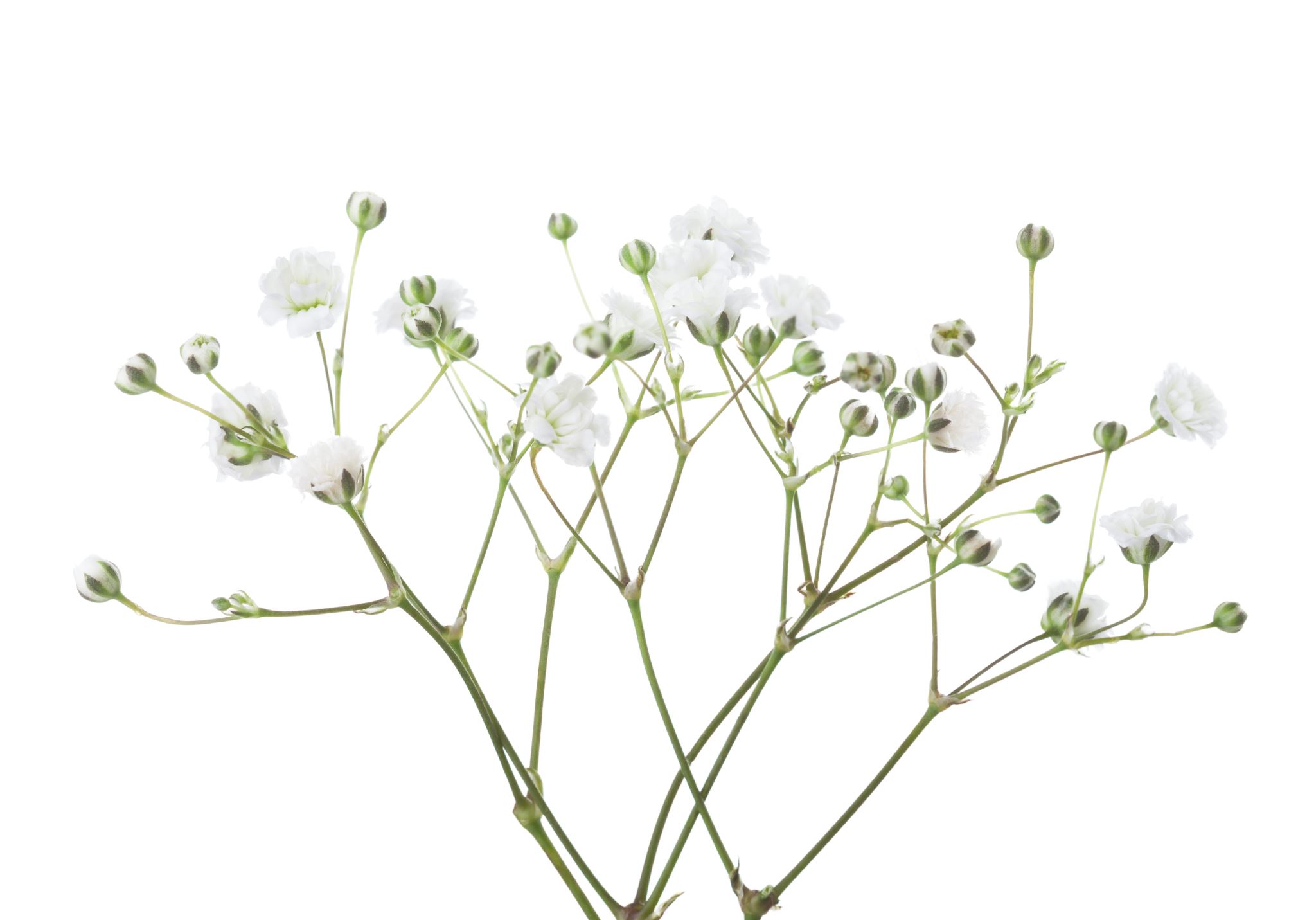 Galatians 3
3 You foolish Galatians! Who has bewitched you? Before your very eyes Jesus Christ was clearly portrayed as crucified. 
Who bewitched them?
How are we bewitched ?
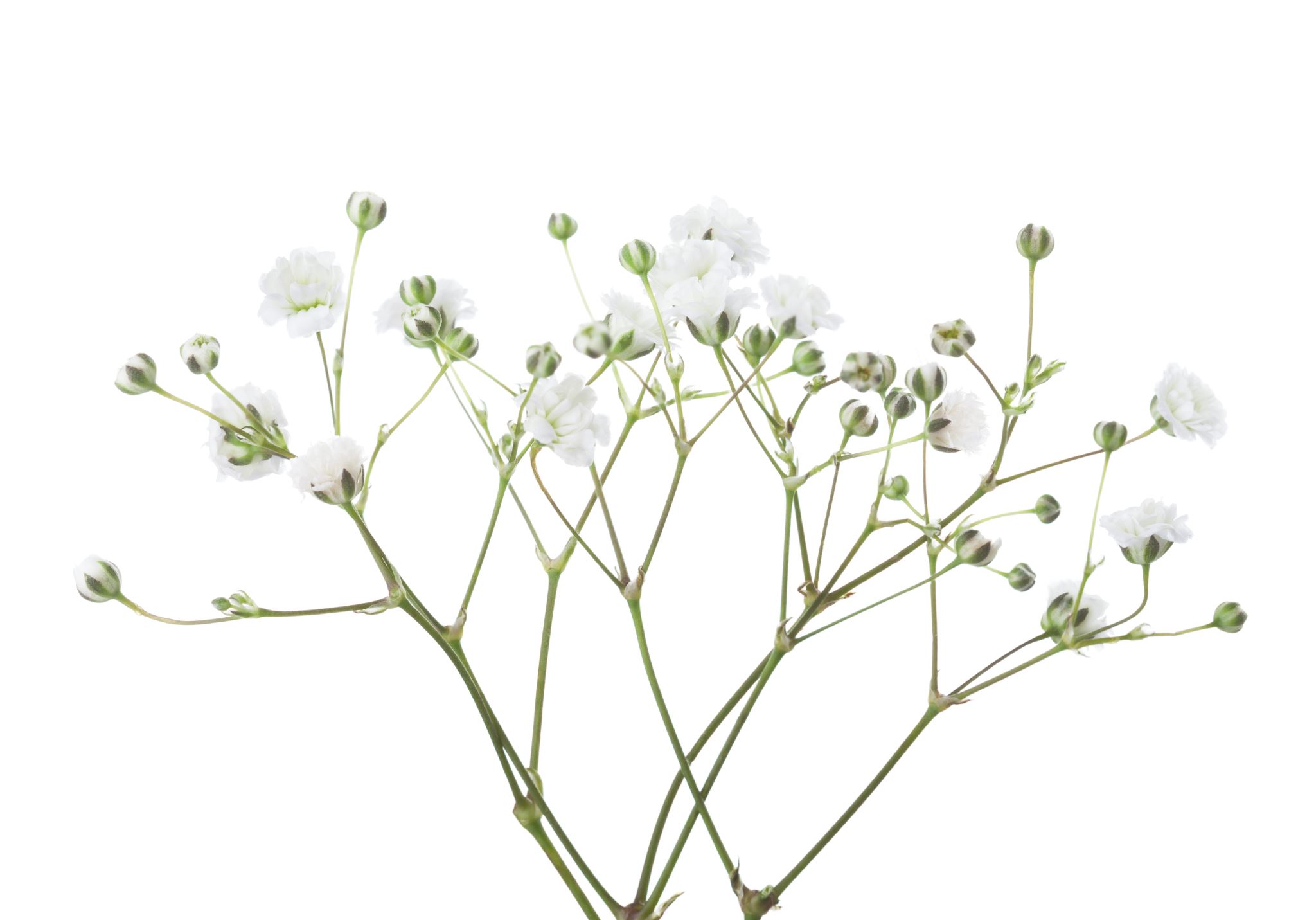 Galatians 3
3 You foolish Galatians! Who has bewitched you? Before your very eyes Jesus Christ was clearly portrayed as crucified. 
Who bewitched them?
How are we bewitched ?
What is the portrayal of Christ Crucified?
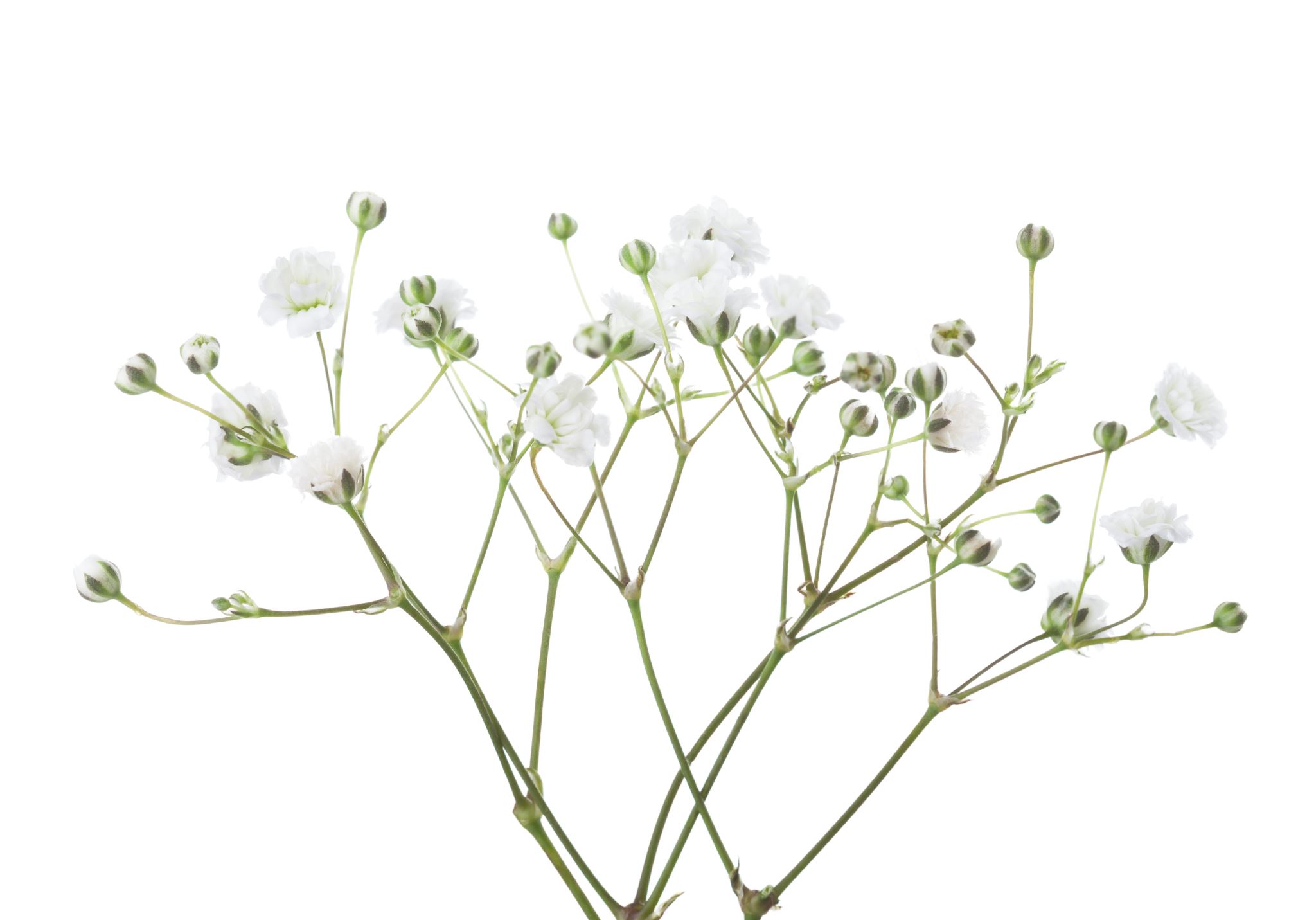 Galatians 3
2 I would like to learn just one thing from you: Did you receive the Spirit by the works of the law, or by believing what you heard? 3 Are you so foolish? After beginning by means of the Spirit, are you now trying to finish by means of the flesh?
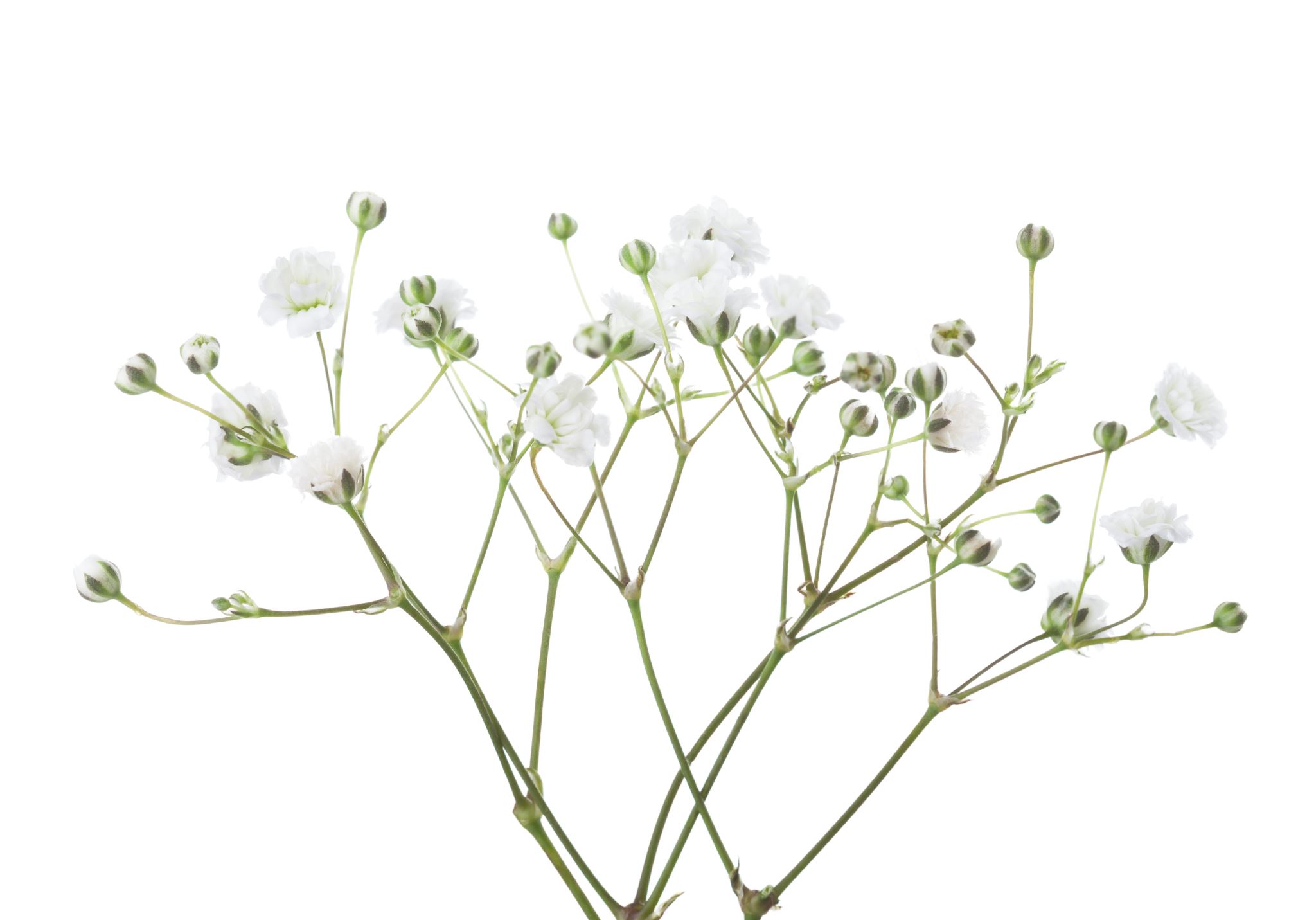 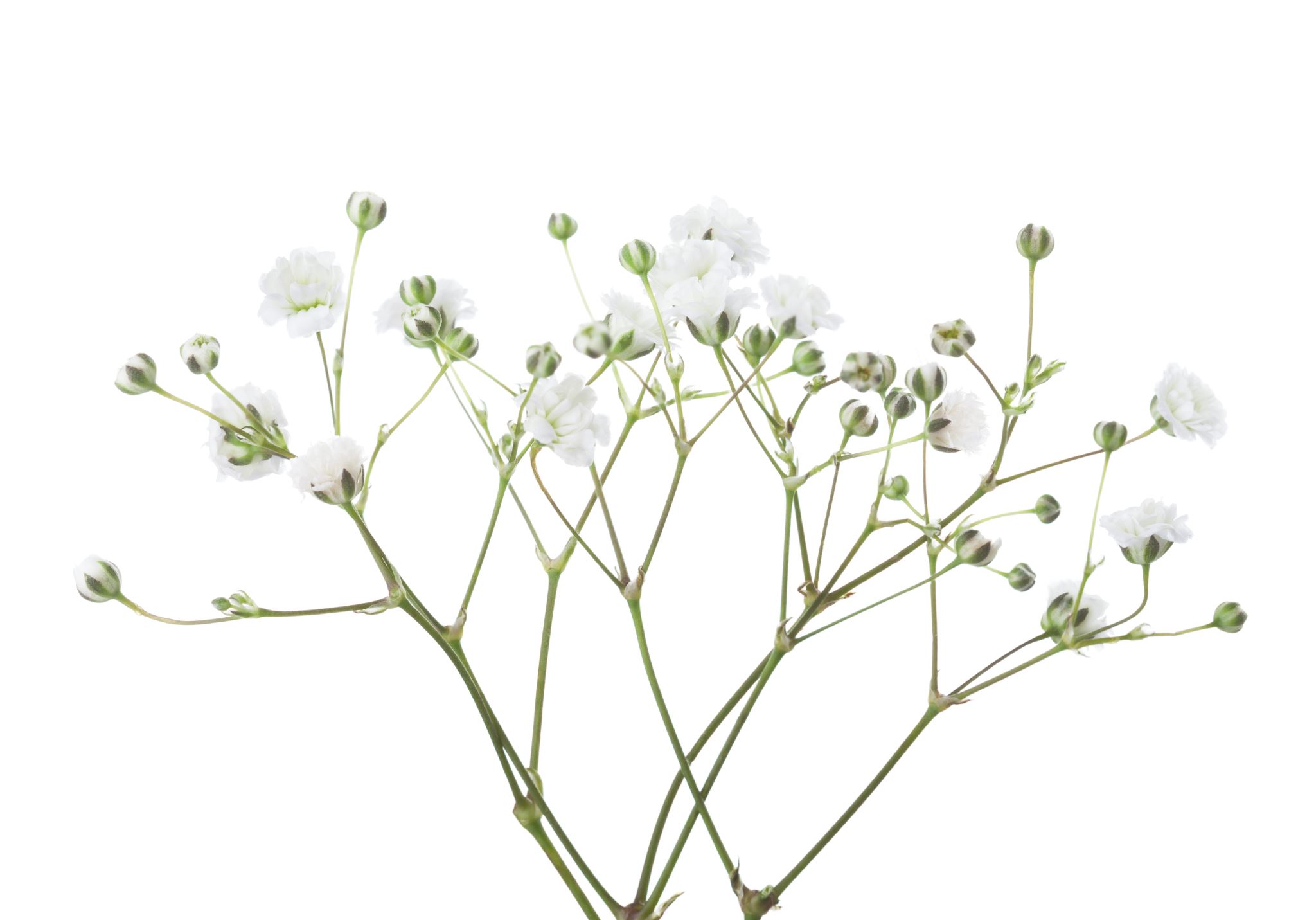 Acts 15
8 God, who knows the heart, showed that he accepted them by giving the Holy Spirit to them, just as he did to us
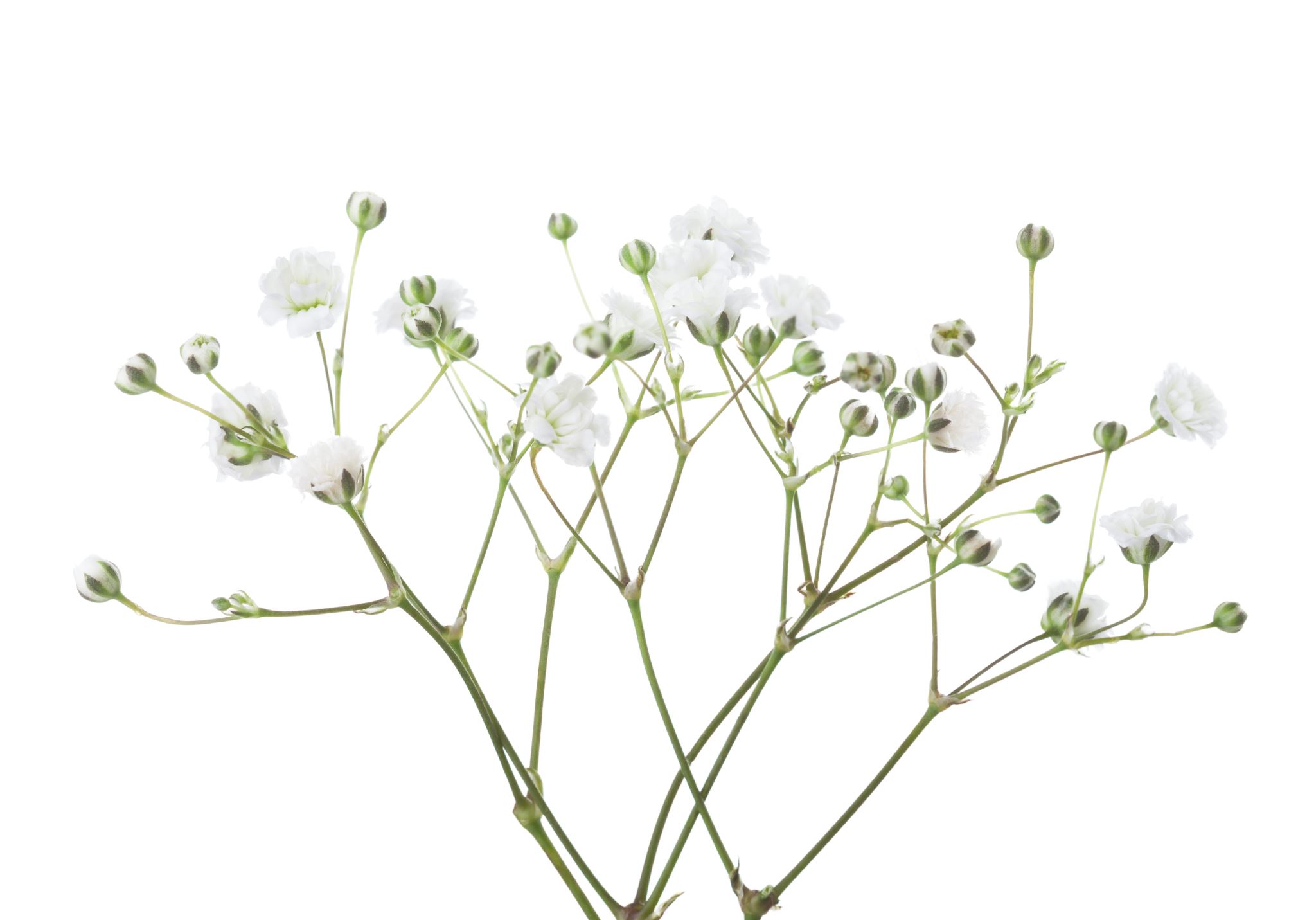 Galatians 3
4 Have you experienced so much in vain—if it really was in vain? 5 So again I ask, does God give you his Spirit and work miracles among you by the works of the law, or by your believing what you heard?
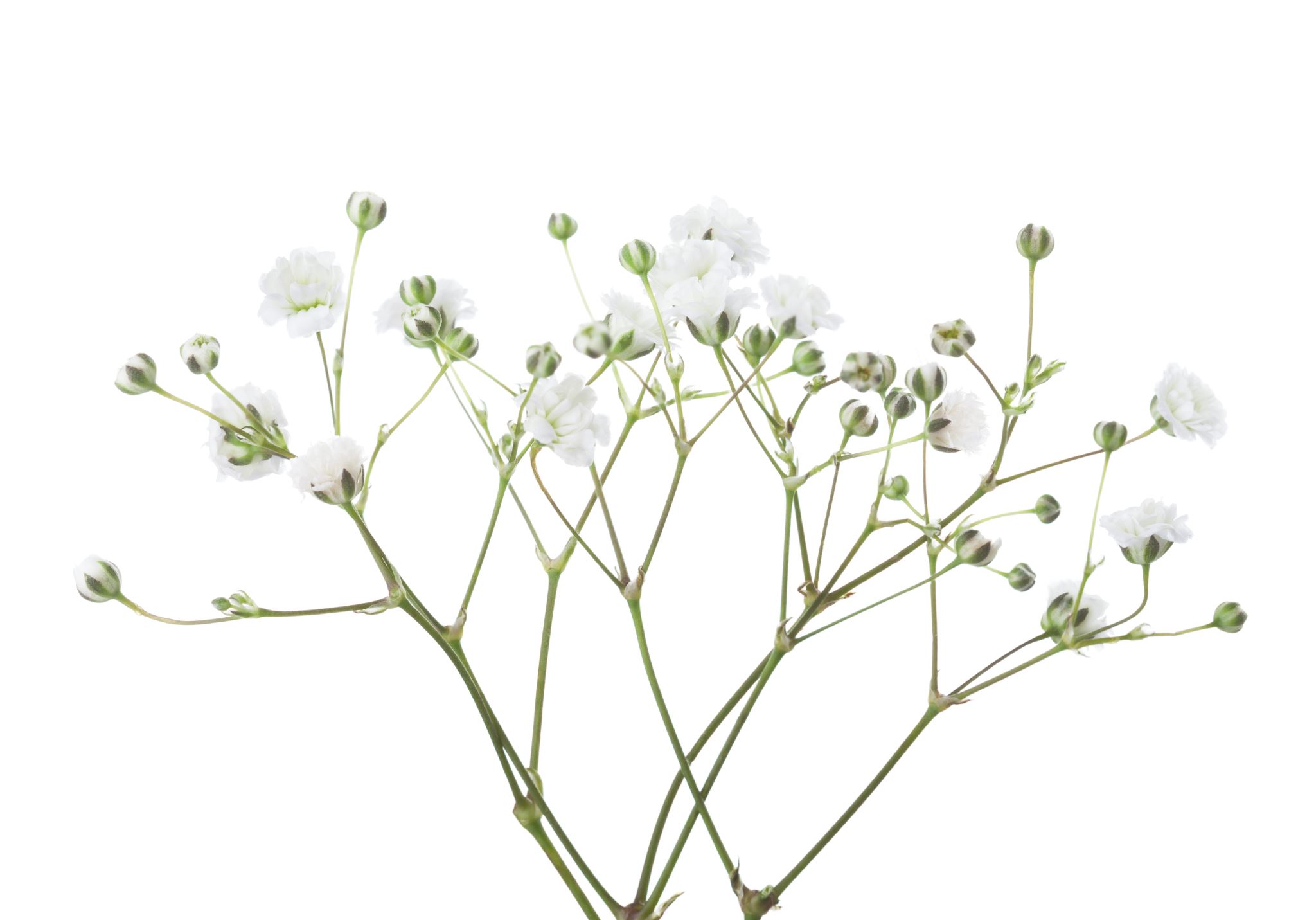 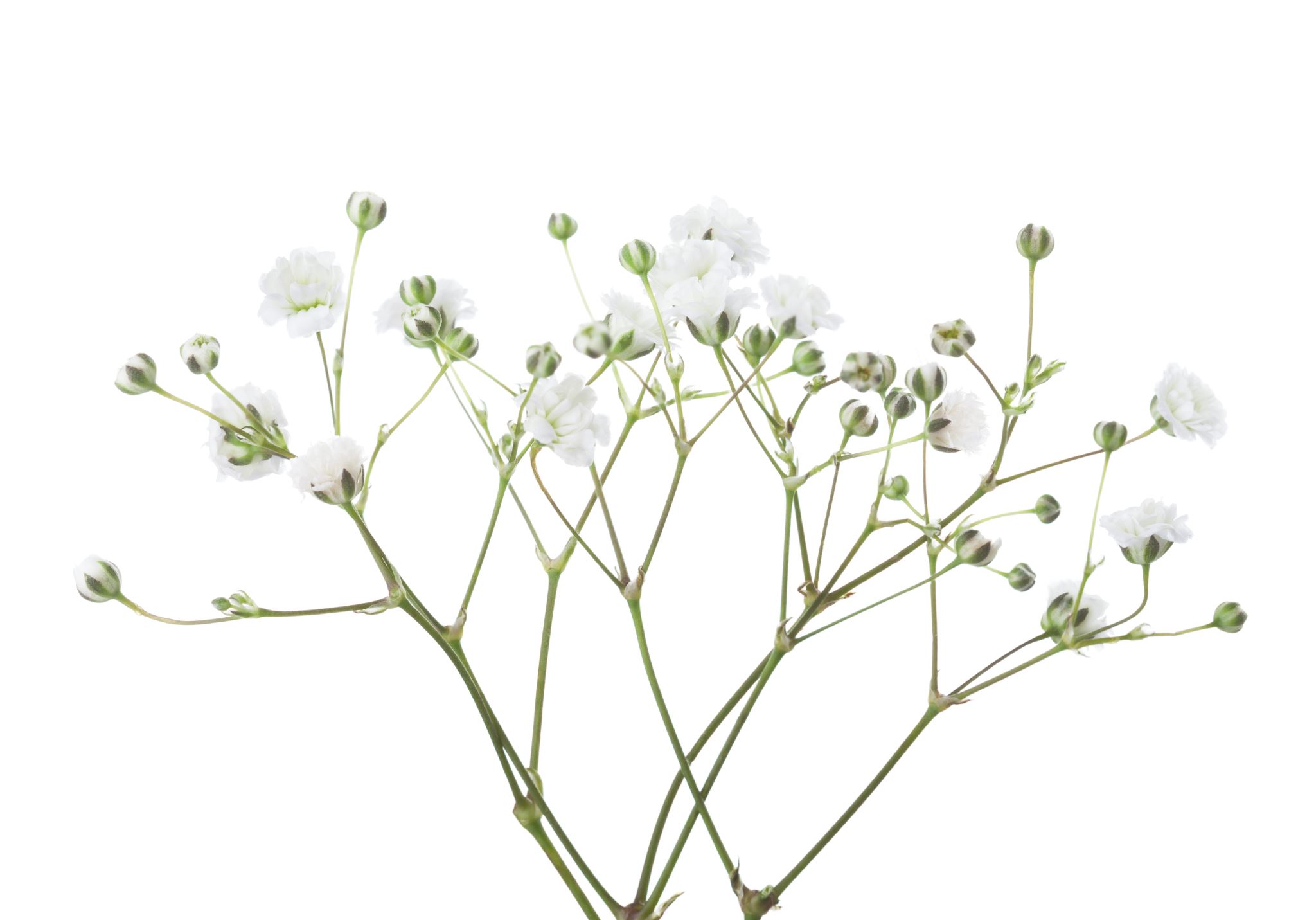 Works
Scales of Justice
Merits and demerits
Accomplishments
A pile of degrees and credentials
Bank Account net assets
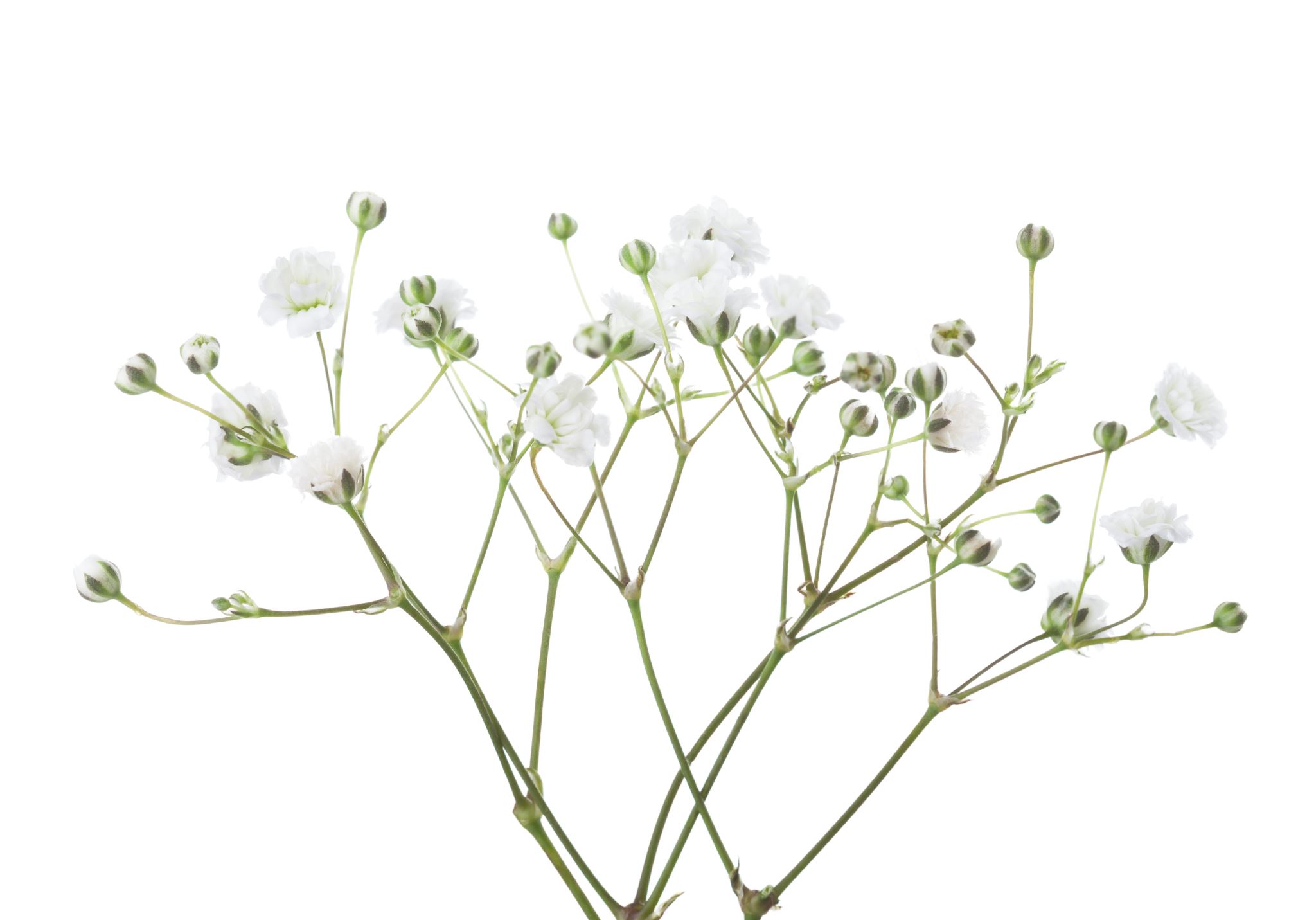 Works
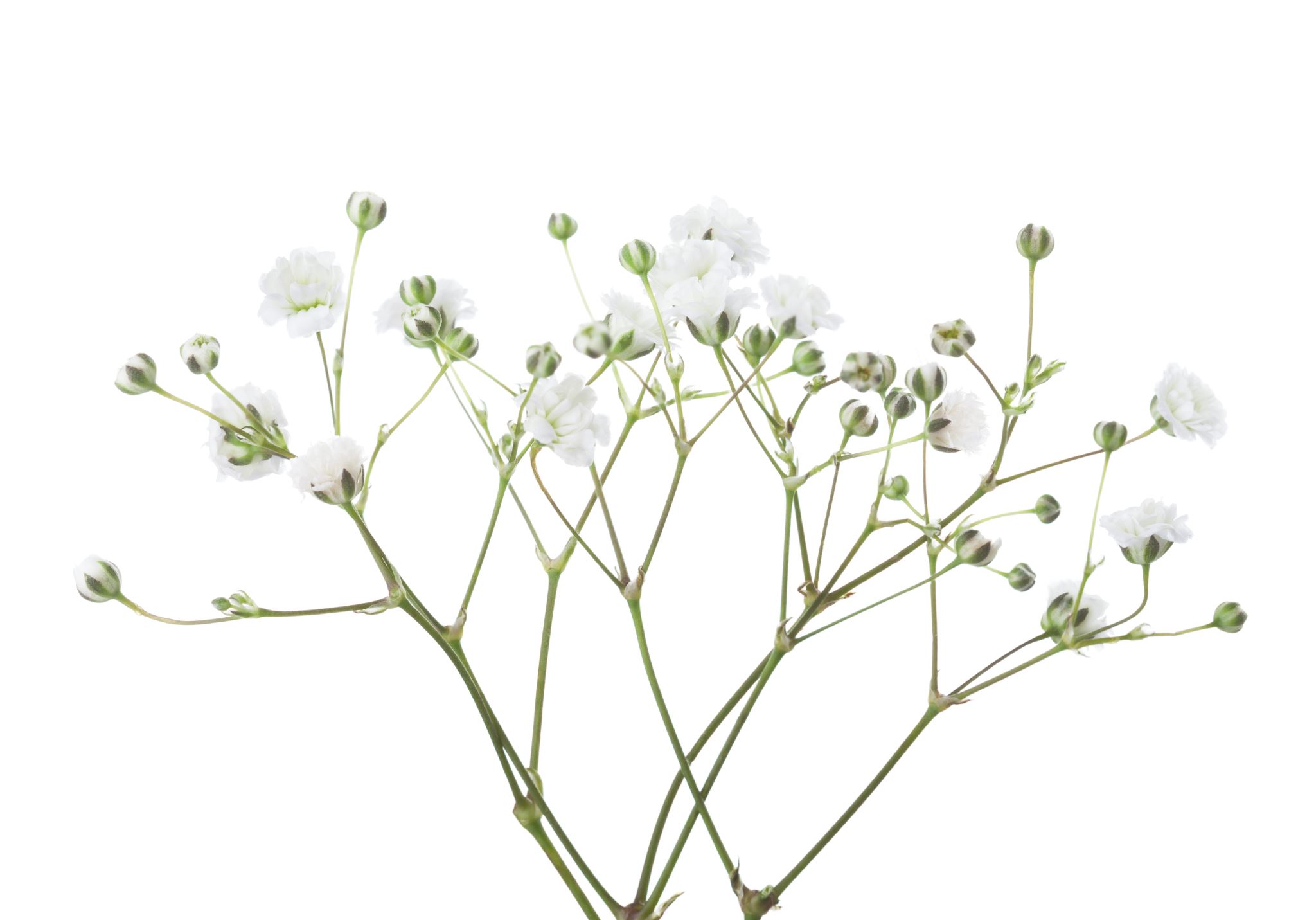 Galatians 3
6 So also Abraham “believed God, and it was credited to him as righteousness.”
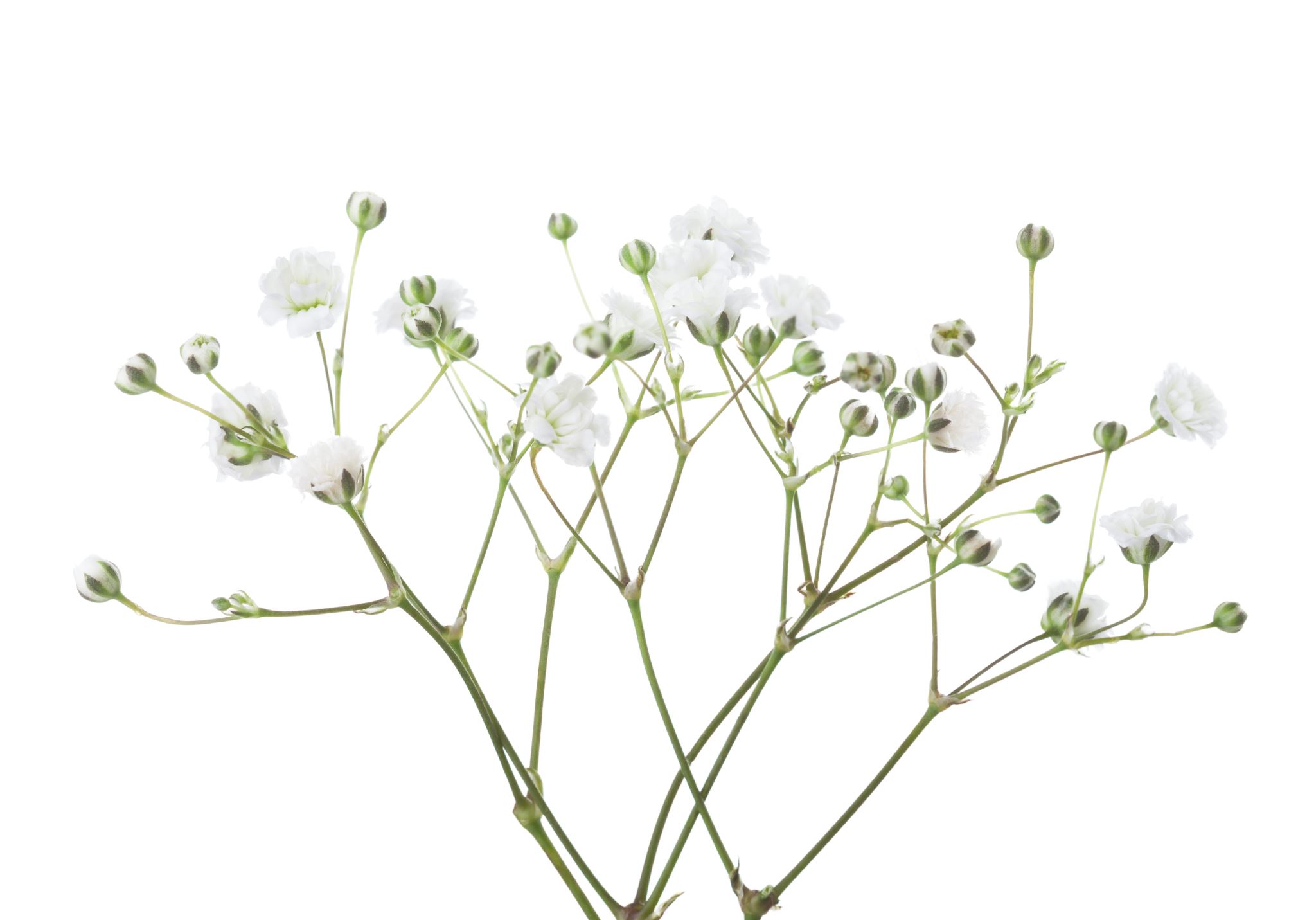 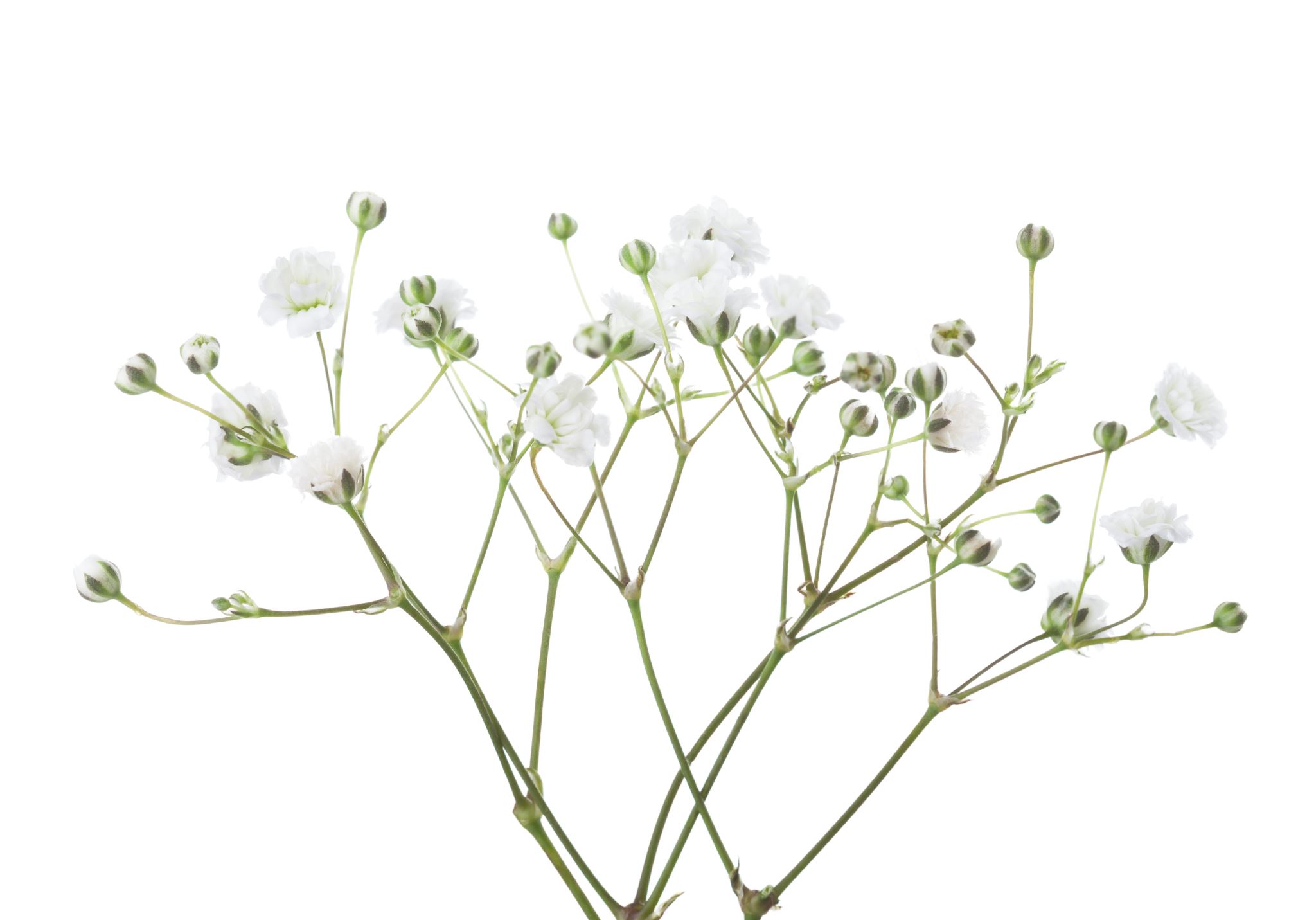 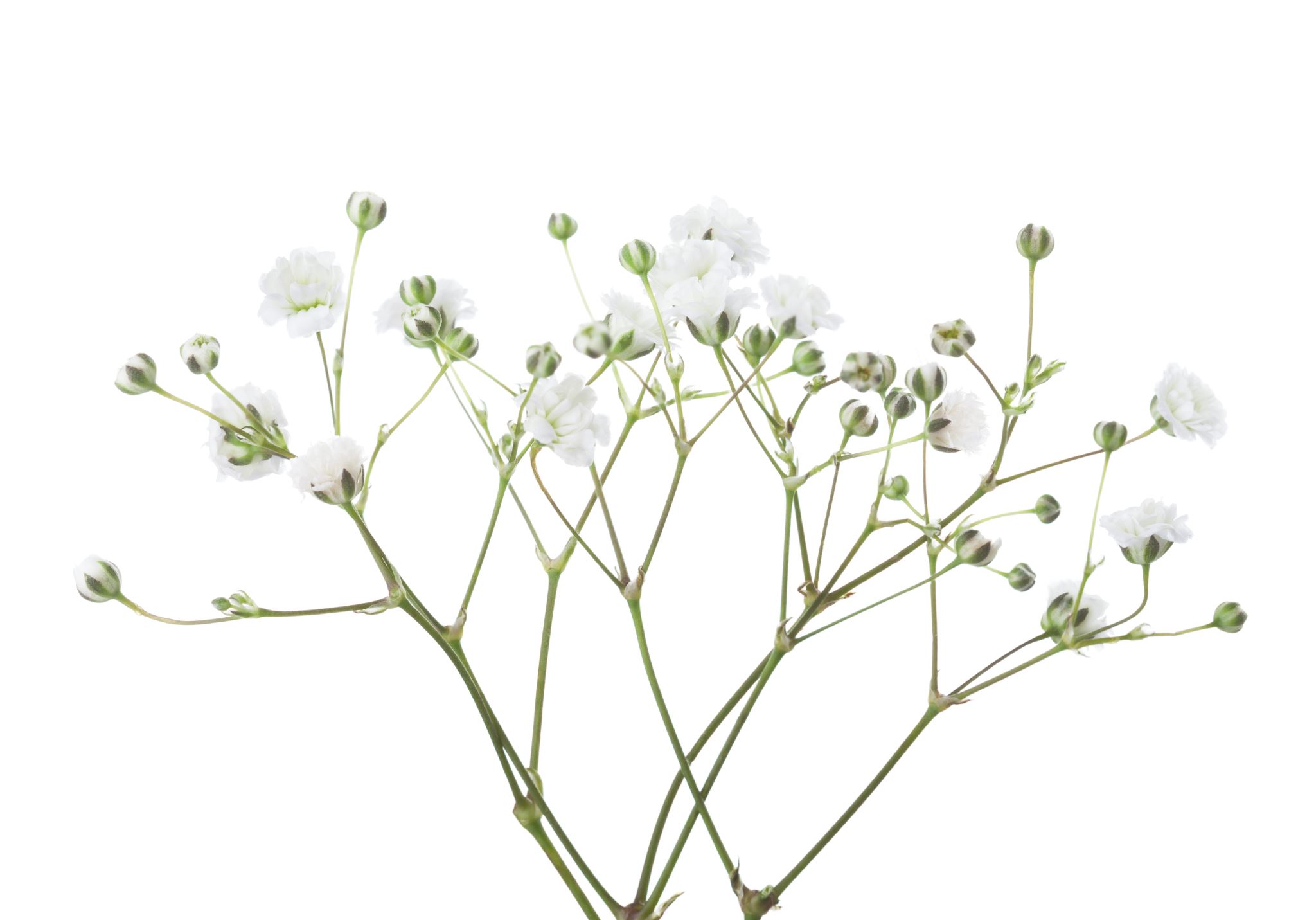 Genesis 15
4 Then the word of the Lord came to him: “This man will not be your heir, but a son who is your own flesh and blood will be your heir.” 5 He took him outside and said, “Look up at the sky and count the stars—if indeed you can count them.” Then he said to him, “So shall your offspring be.”
6 Abram believed the Lord, and he credited it to him as righteousness.
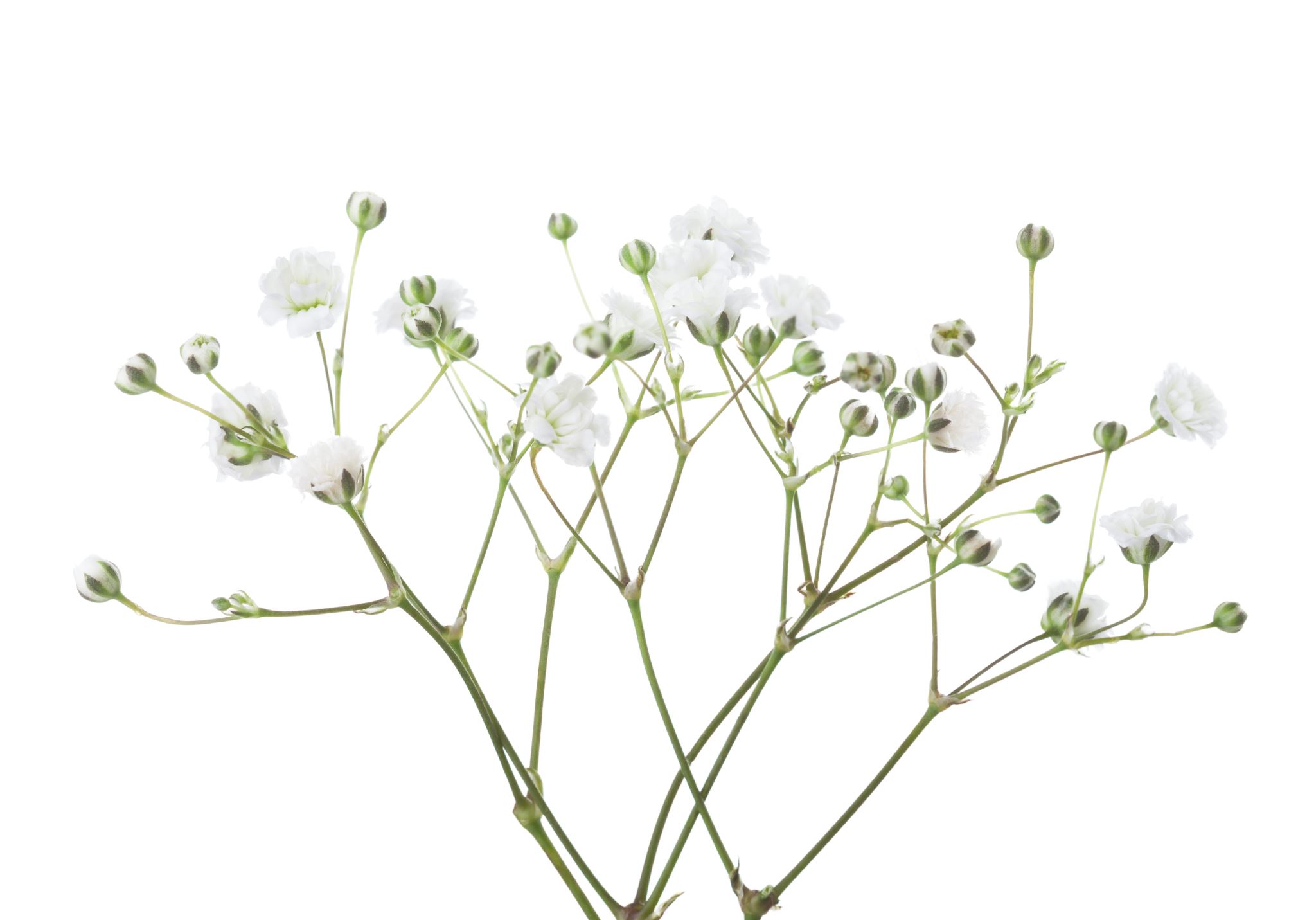 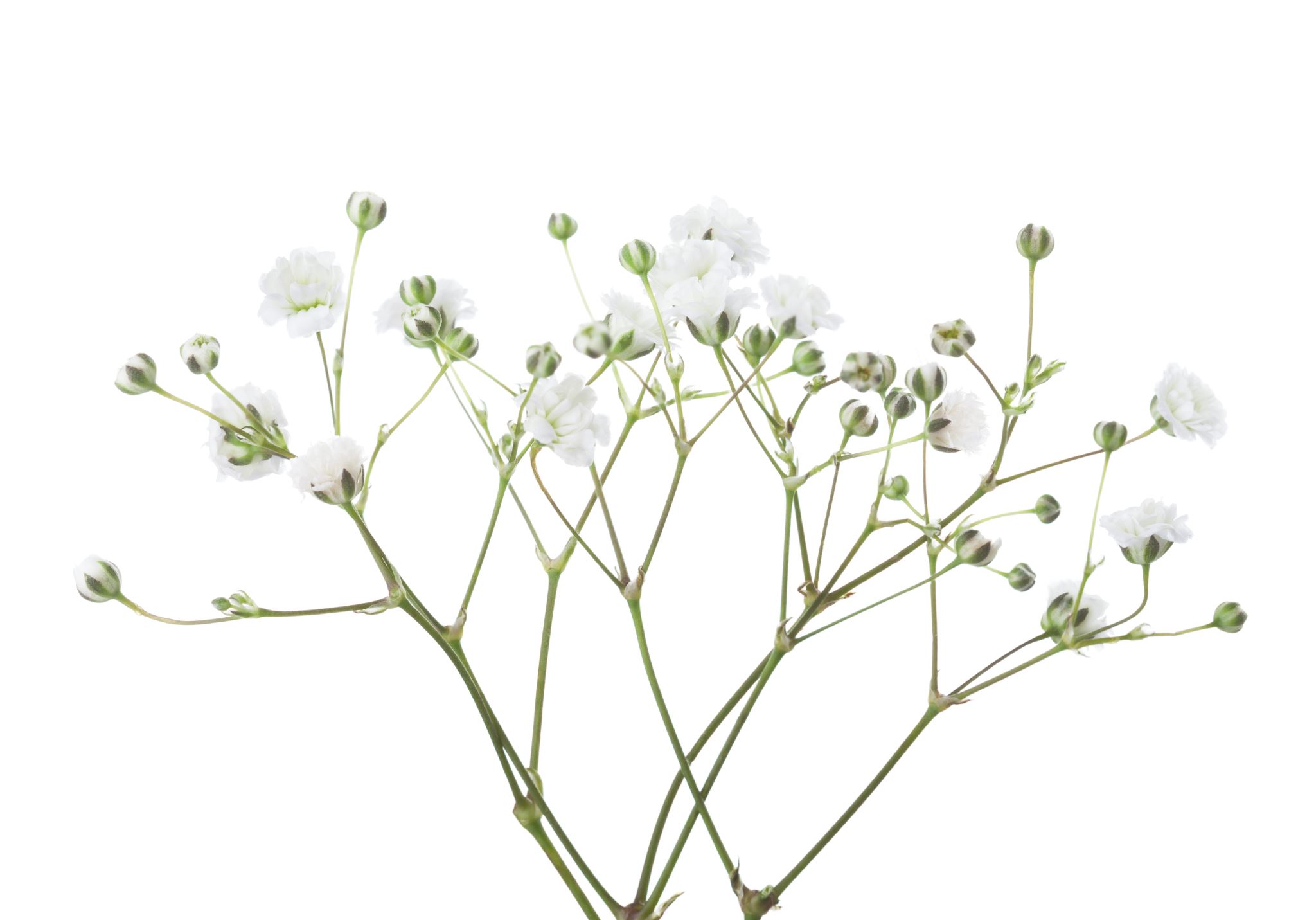 Galatians 3
6 So also Abraham “believed God, and it was credited to him as righteousness.”
7 Understand, then, that those who have faith are children of Abraham. 8 Scripture foresaw that God would justify the Gentiles by faith, and announced the gospel in advance to Abraham: “All nations will be blessed through you.” 9 So those who rely on faith are blessed along with Abraham, the man of faith.
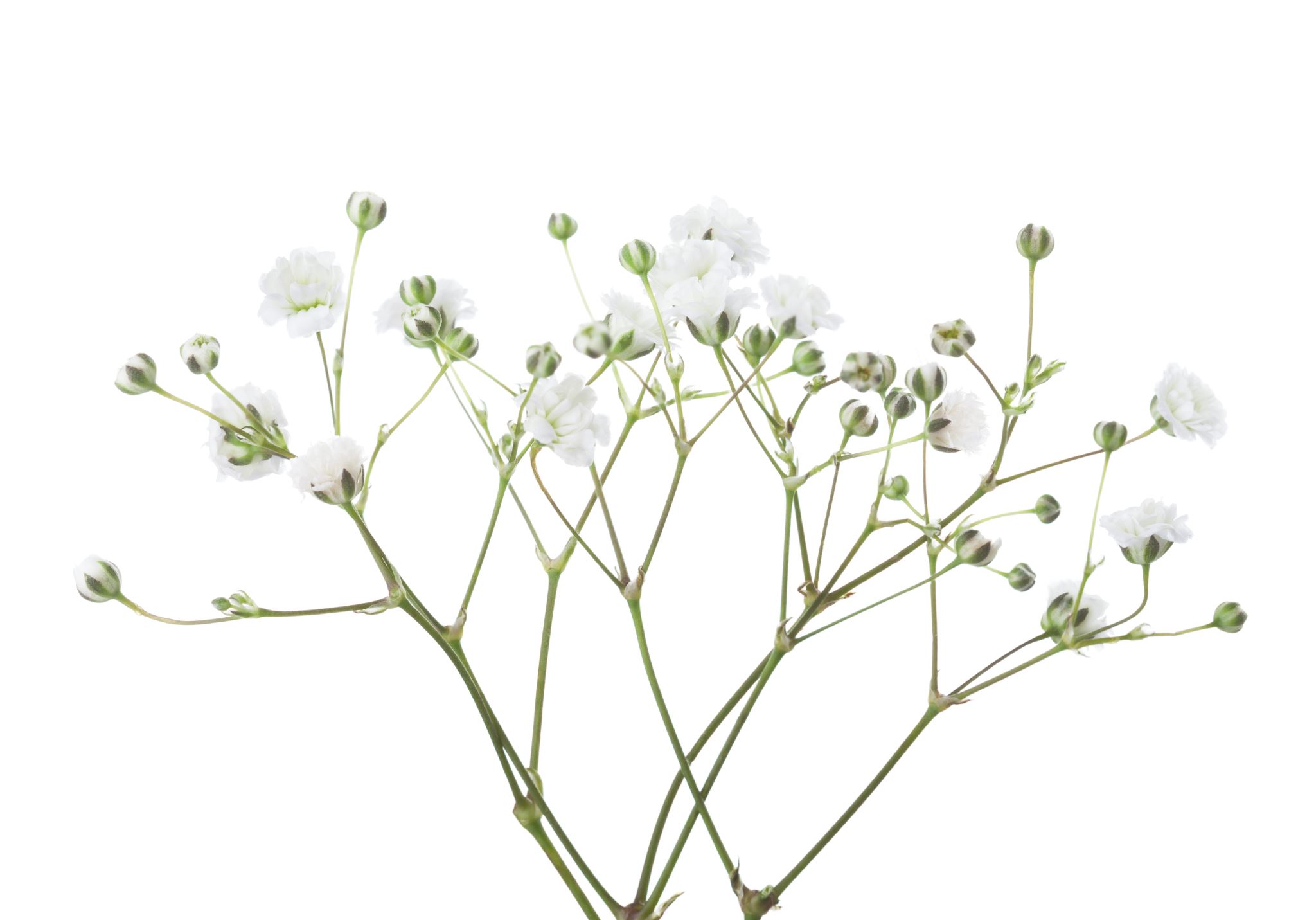 Galatians 3
10 For all who rely on the works of the law are under a curse, as it is written: “Cursed is everyone who does not continue to do everything written in the Book of the Law.” 11 Clearly no one who relies on the law is justified before God, because “the righteous will live by faith.”]
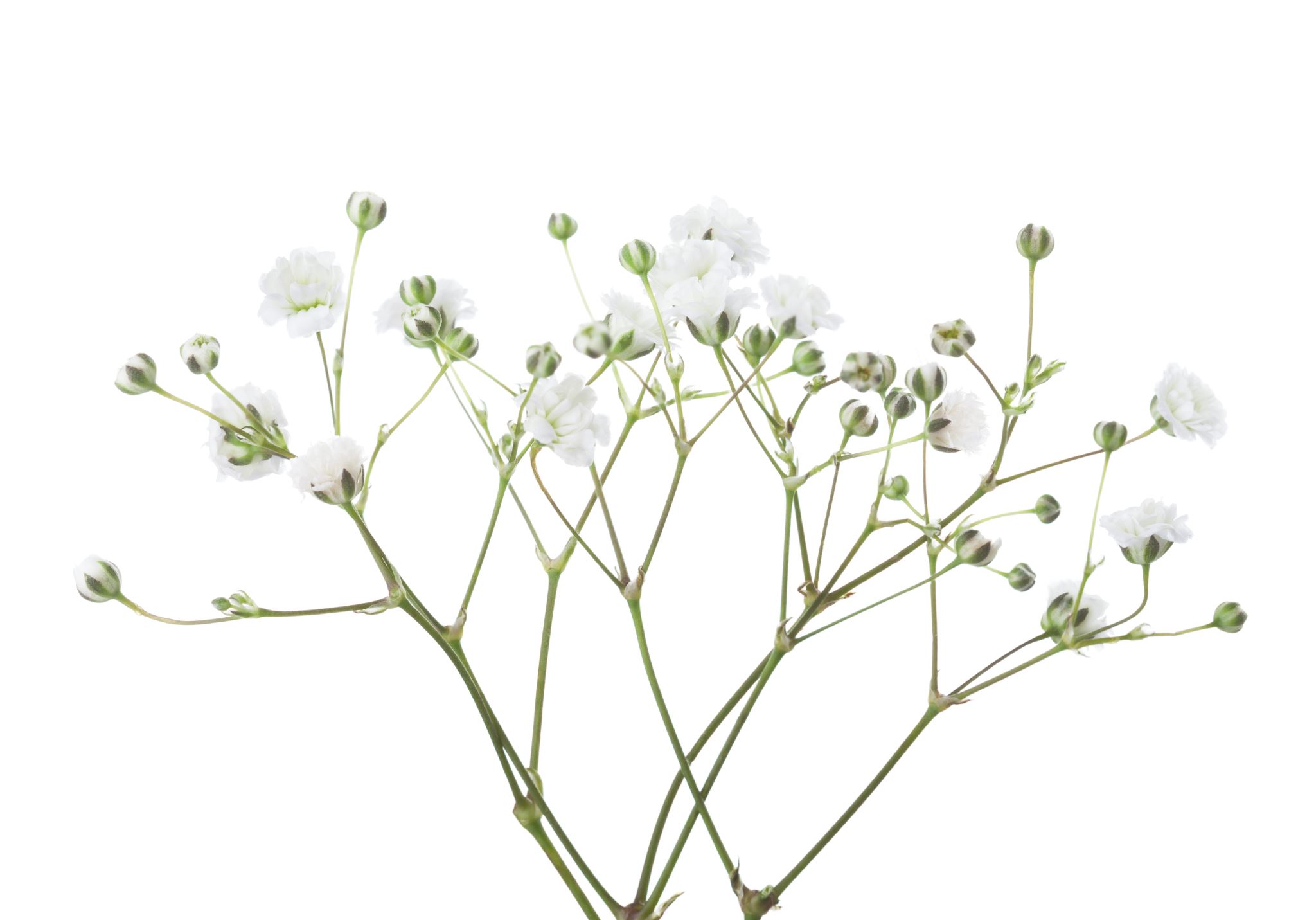 Deuteronomy  27
14 The Levites shall recite to all the people of Israel in a loud voice:
15 “Cursed is anyone who makes an idol—a thing detestable to the Lord, the work of skilled hands—and sets it up in secret.”
Then all the people shall say, “Amen!”
16 “Cursed is anyone who dishonors their father or mother.”
Then all the people shall say, “Amen!”
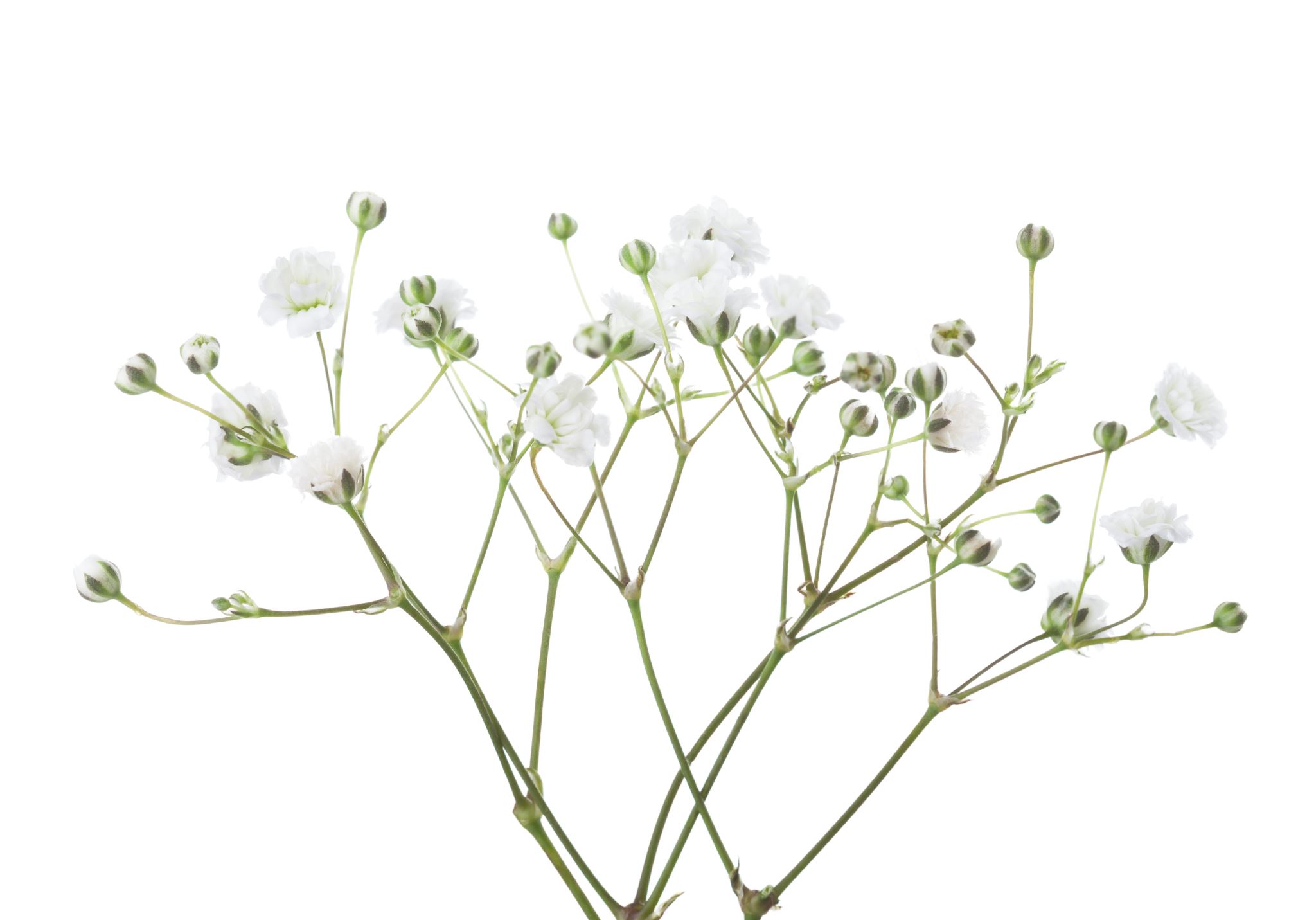 Deuteronomy  27
17 “Cursed is anyone who moves their neighbor’s boundary stone.”
Then all the people shall say, “Amen!”
18 “Cursed is anyone who leads the blind astray on the road.”
Then all the people shall say, “Amen!”
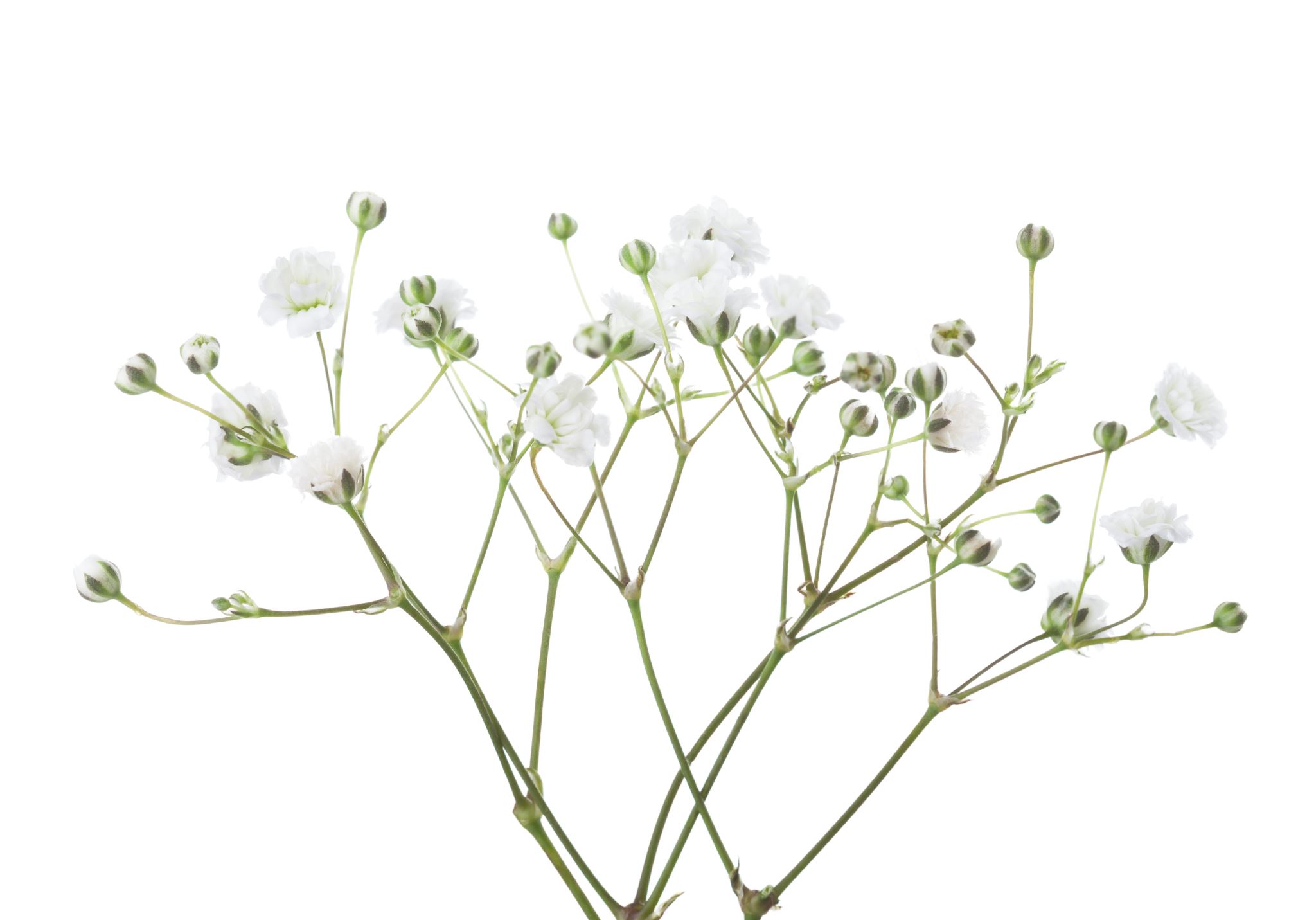 Deuteronomy  27
19 “Cursed is anyone who withholds justice from the foreigner, the fatherless or the widow.”
Then all the people shall say, “Amen!”
20 “Cursed is anyone who sleeps with his father’s wife, for he dishonors his father’s bed.”
Then all the people shall say, “Amen!”
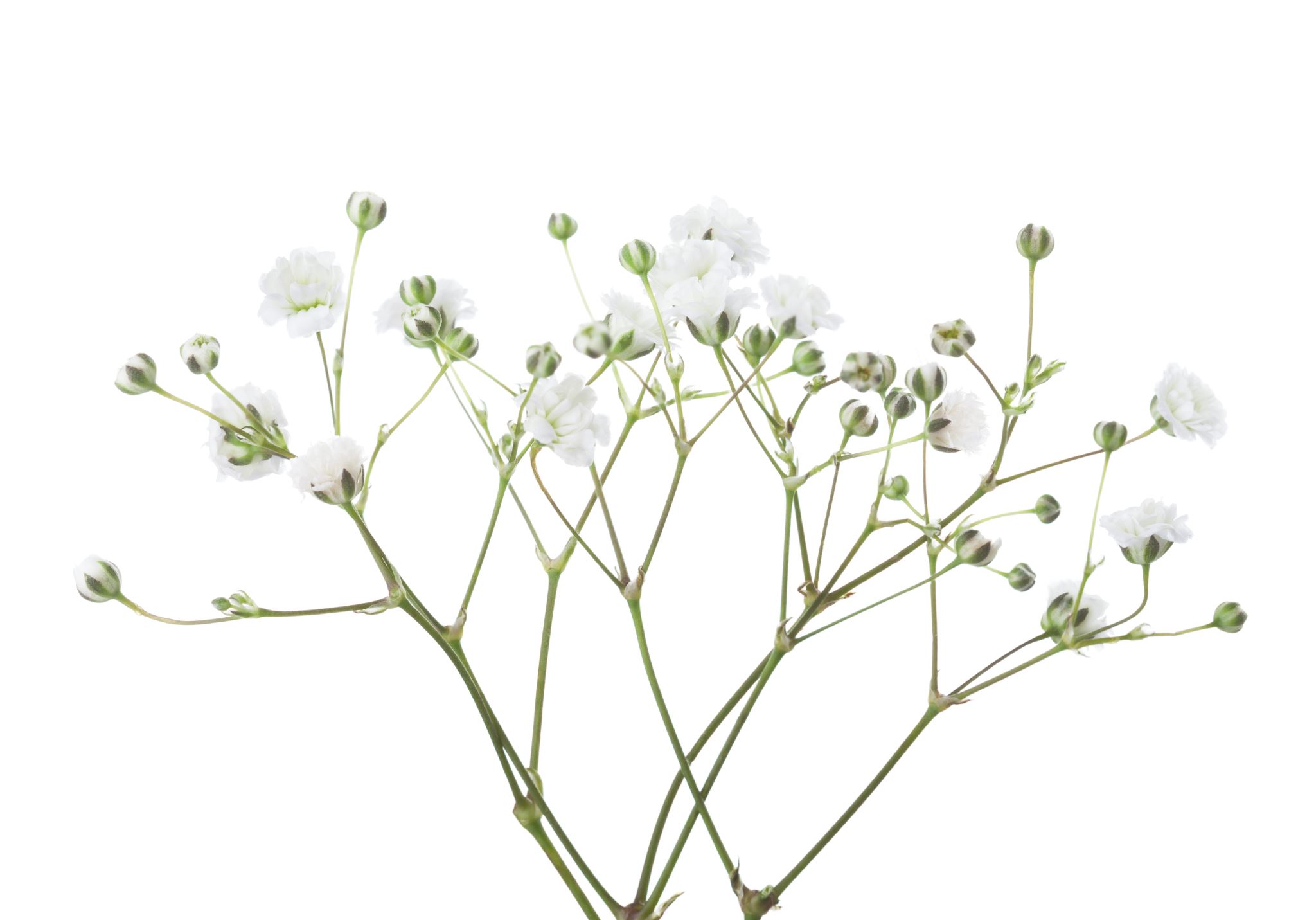 Deuteronomy  27
21 “Cursed is anyone who has sexual relations with any animal.”
Then all the people shall say, “Amen!”
22 “Cursed is anyone who sleeps with his sister, the daughter of his father or the daughter of his mother.”
Then all the people shall say, “Amen!”
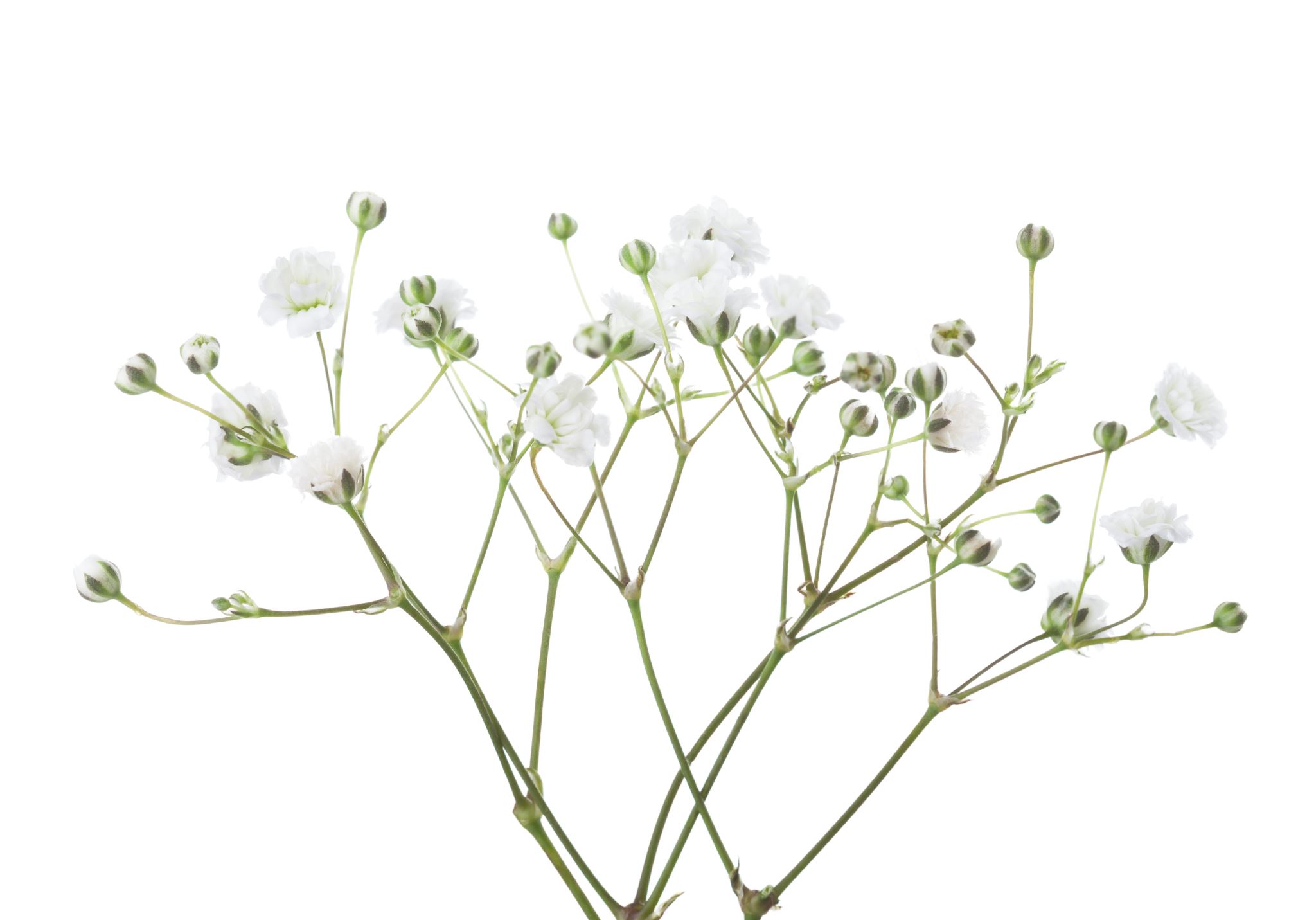 Deuteronomy  27
23 “Cursed is anyone who sleeps with his mother-in-law.”
Then all the people shall say, “Amen!”
24 “Cursed is anyone who kills their neighbor secretly.”
Then all the people shall say, “Amen!”
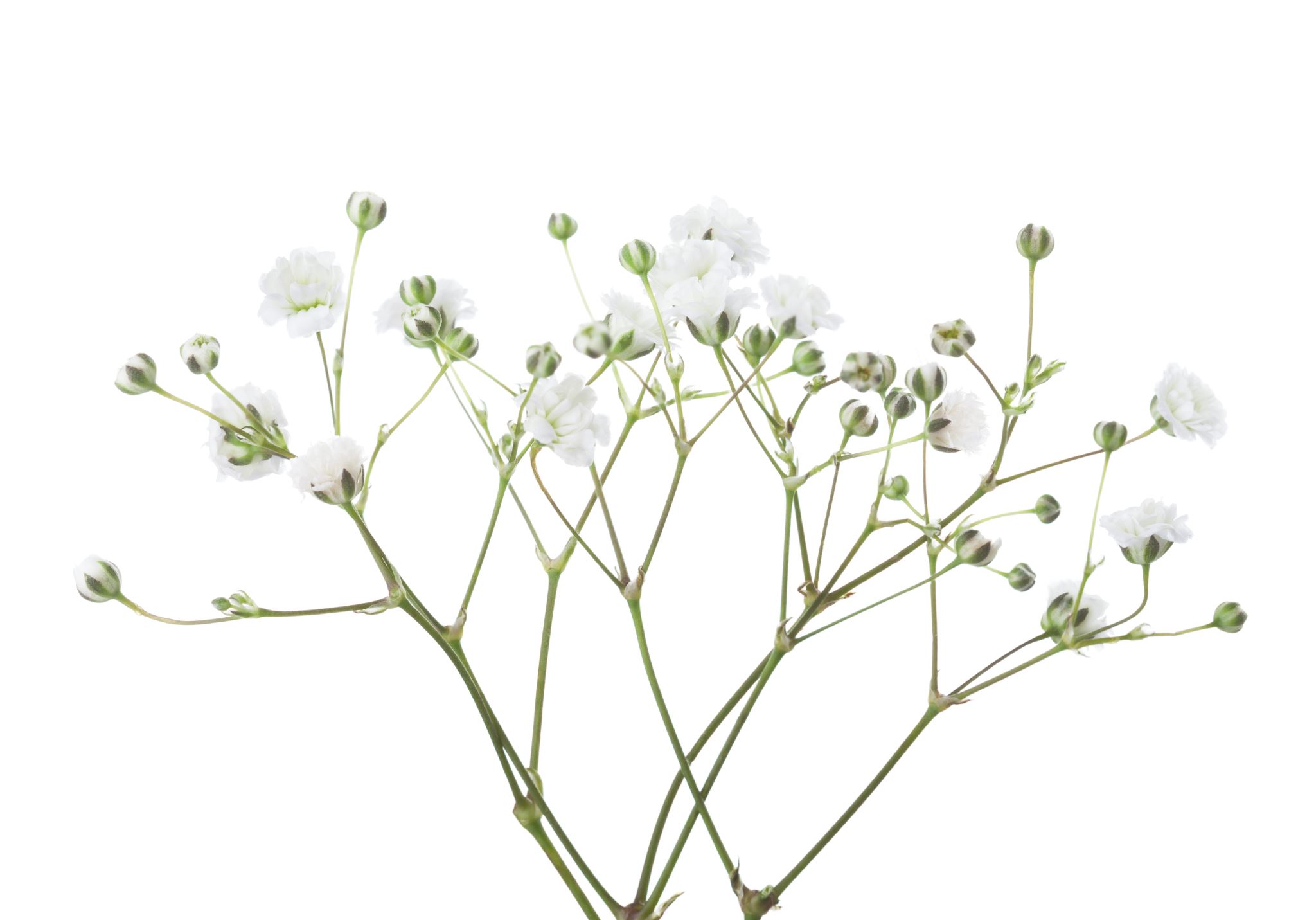 Deuteronomy  27
25 “Cursed is anyone who accepts a bribe to kill an innocent person.”
Then all the people shall say, “Amen!”
26 “Cursed is anyone who does not uphold the words of this law by carrying them out.”
Then all the people shall say, “Amen!”
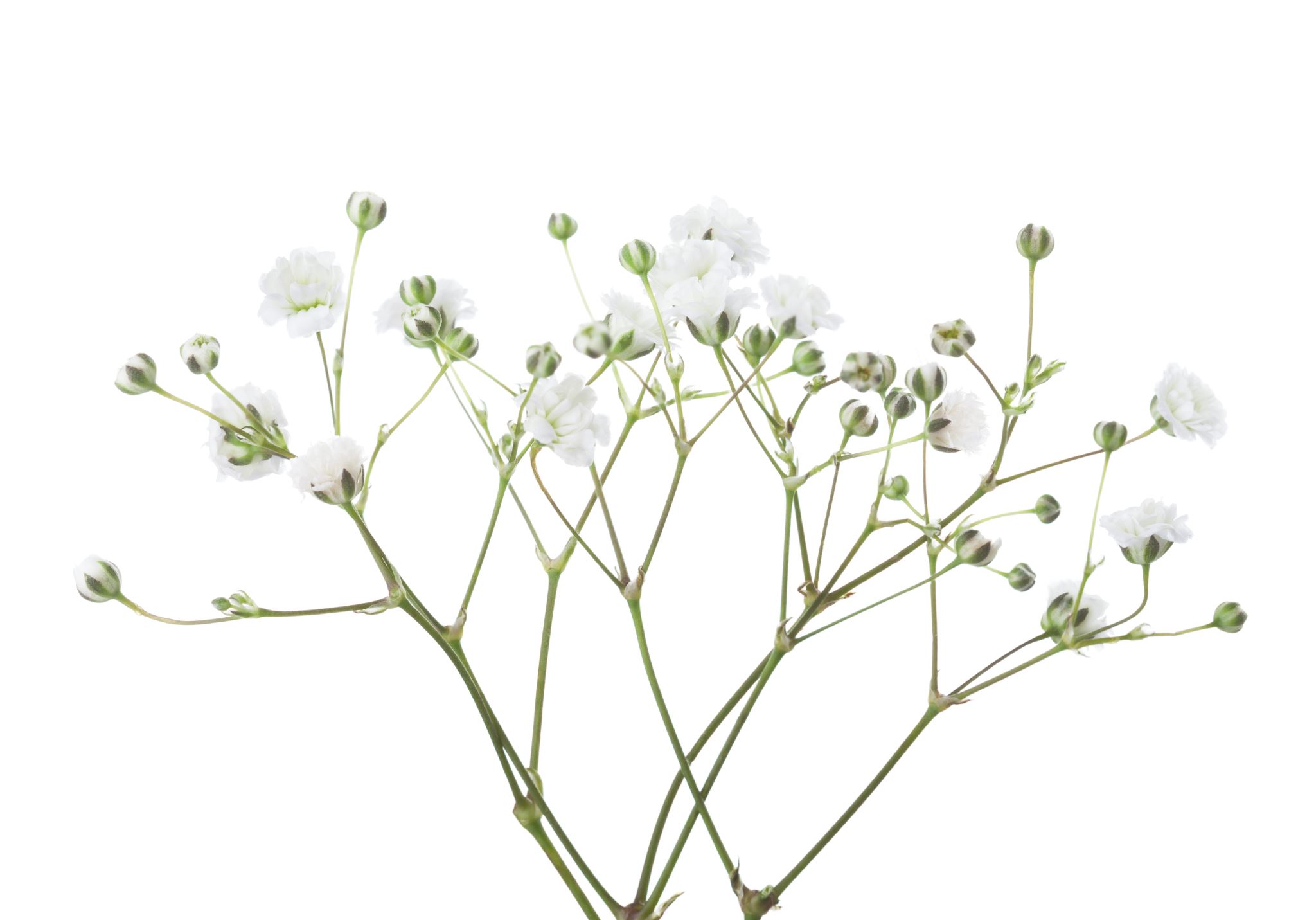 Galatians 3
12 The law is not based on faith; on the contrary, it says, “The person who does these things will live by them.” 13 Christ redeemed us from the curse of the law by becoming a curse for us, for it is written: “Cursed is everyone who is hung on a pole.” 14 He redeemed us in order that the blessing given to Abraham might come to the Gentiles through Christ Jesus, so that by faith we might receive the promise of the Spirit.
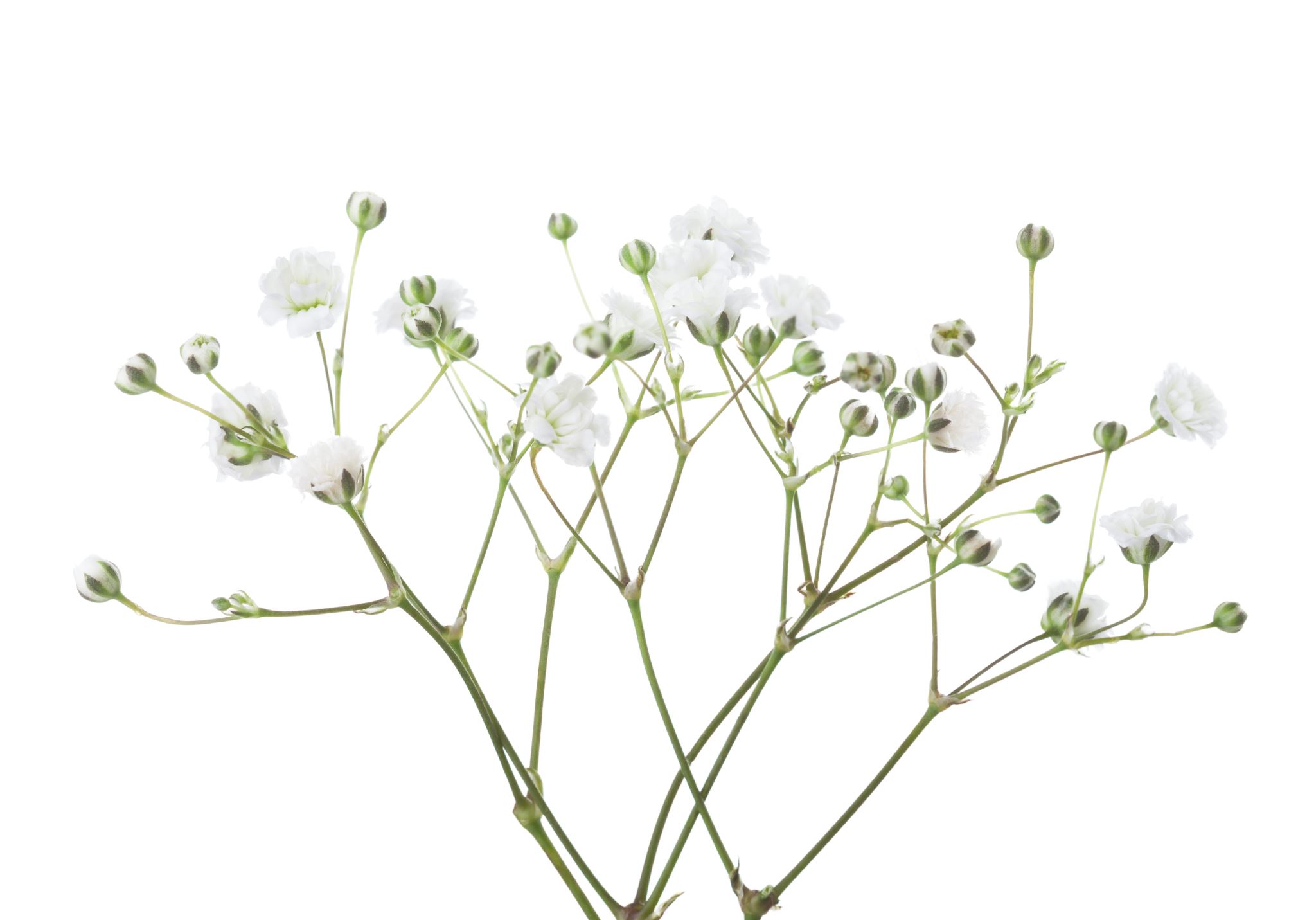 Galatians 3
15 Brothers and sisters, let me take an example from everyday life. Just as no one can set aside or add to a human covenant that has been duly established, so it is in this case. 16 The promises were spoken to Abraham and to his seed. Scripture does not say “and to seeds,” meaning many people, but “and to your seed,” meaning one person, who is Christ.
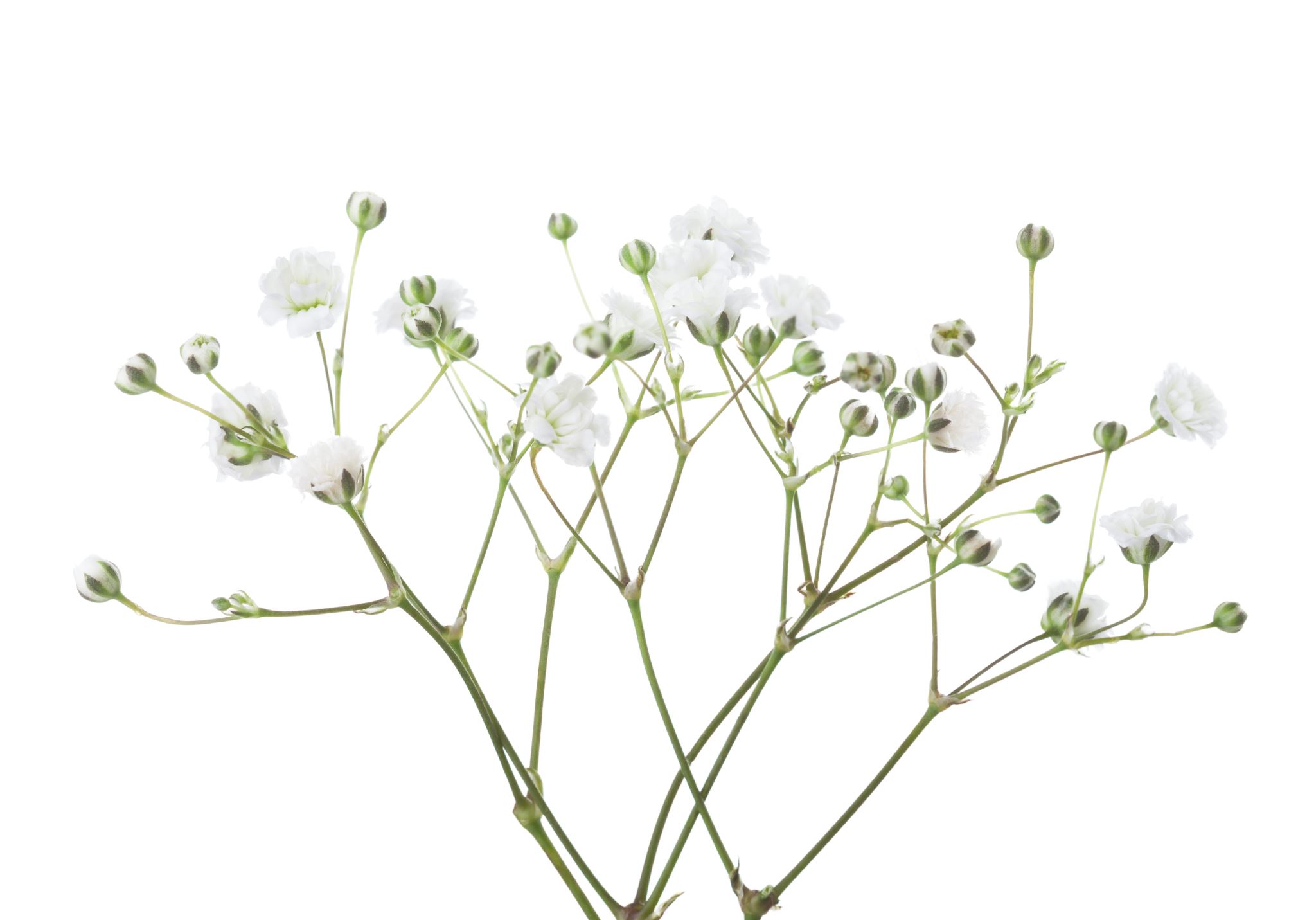 Galatians 3
17 What I mean is this: The law, introduced 430 years later, does not set aside the covenant previously established by God and thus do away with the promise. 18 For if the inheritance depends on the law, then it no longer depends on the promise; but God in his grace gave it to Abraham through a promise.
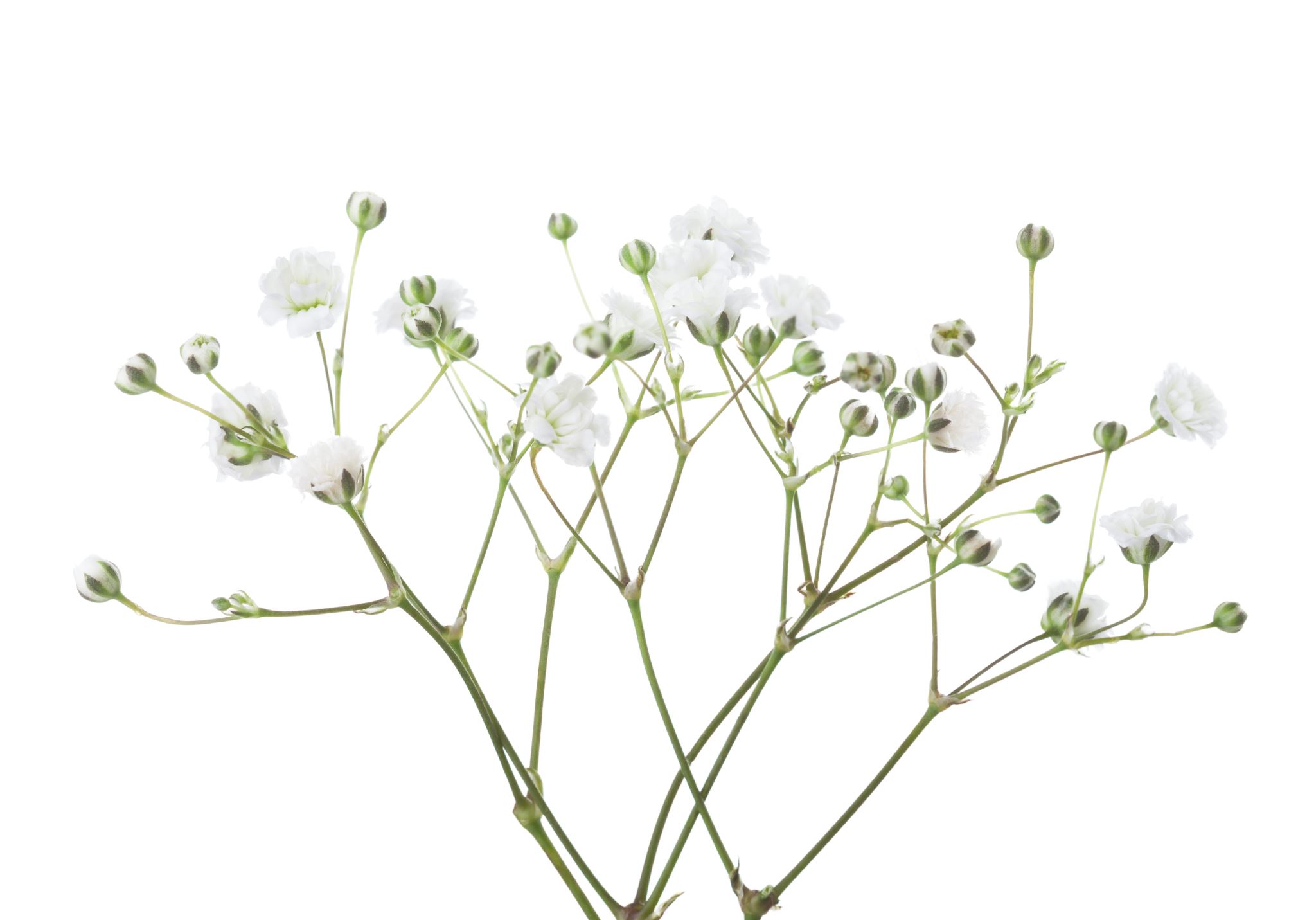 Galatians 3
19 Why, then, was the law given at all????? It was added because of transgressions until the Seed to whom the promise referred had come. The law was given through angels and entrusted to a mediator. 20 A mediator, however, implies more than one party; but God is one.
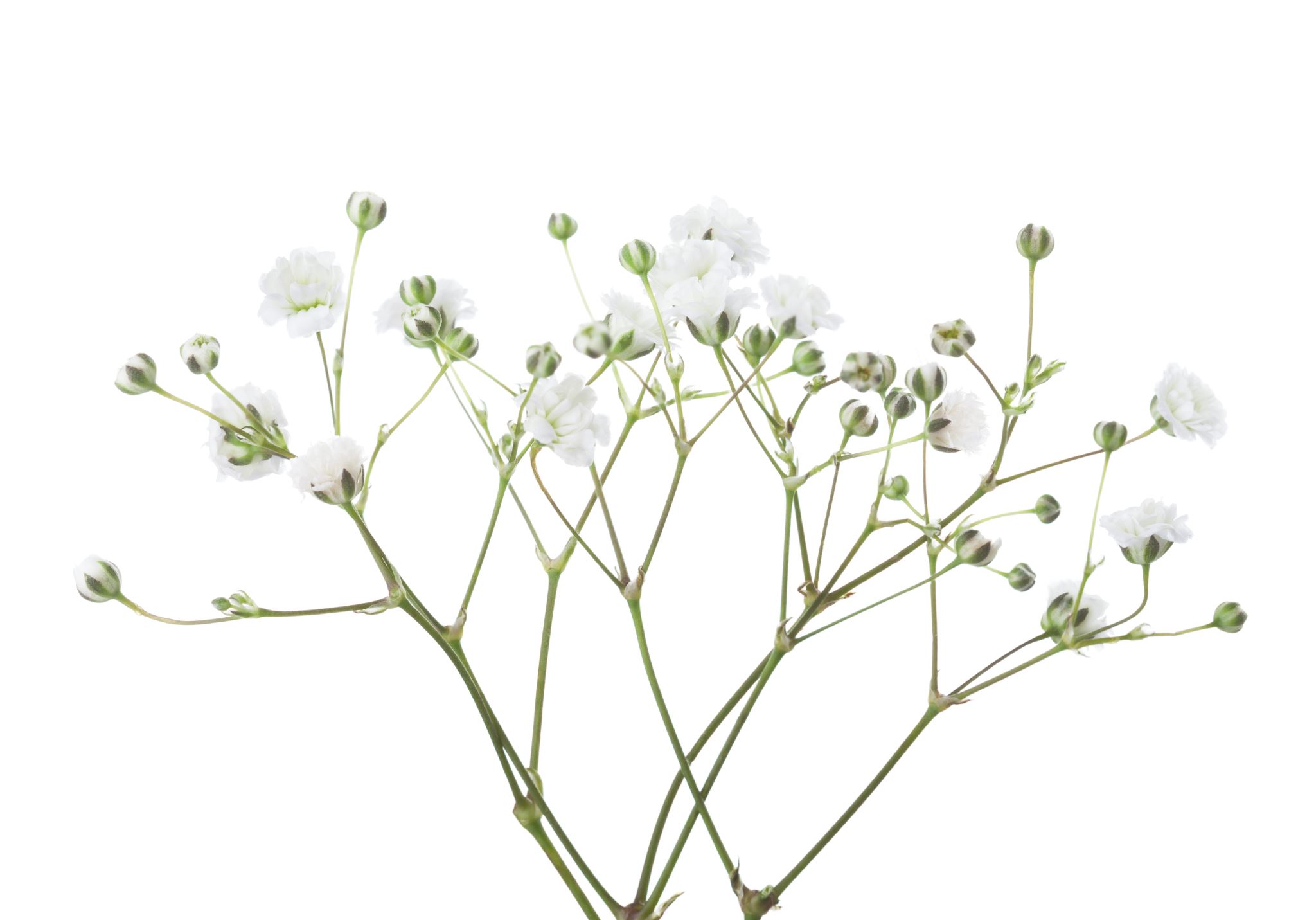 Galatians 3
19 Why, then, was the law given at all????? It was added because of transgressions until the Seed to whom the promise referred had come. The law was given through angels and entrusted to a mediator. 20 A mediator, however, implies more than one party; but God is one.
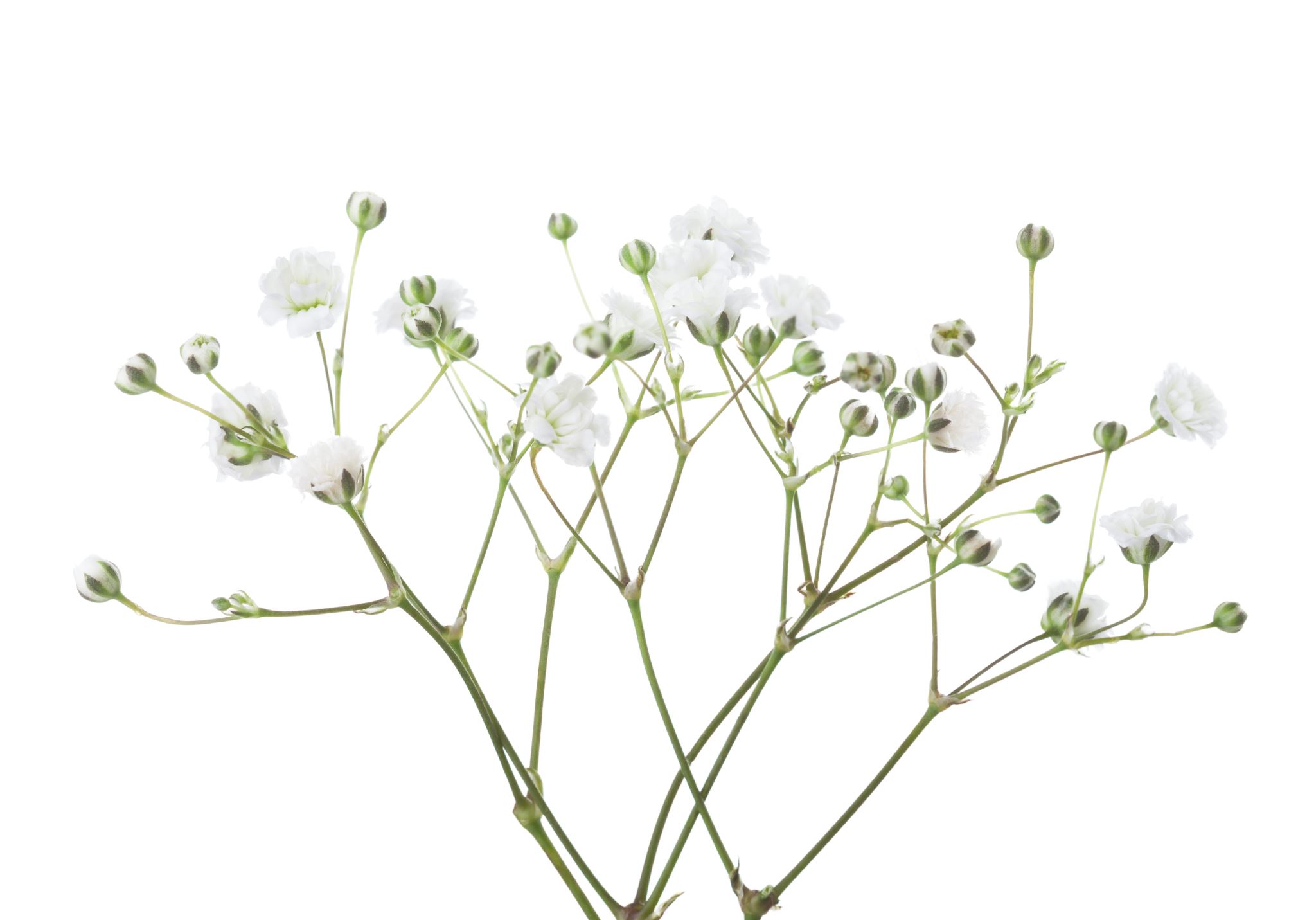 Galatians 3
21 Is the law, therefore, opposed to the promises of God? Absolutely not! For if a law had been given that could impart life, then righteousness would certainly have come by the law. 22 But Scripture has locked up everything under the control of sin, so that what was promised, being given through faith in Jesus Christ, might be given to those who believe.
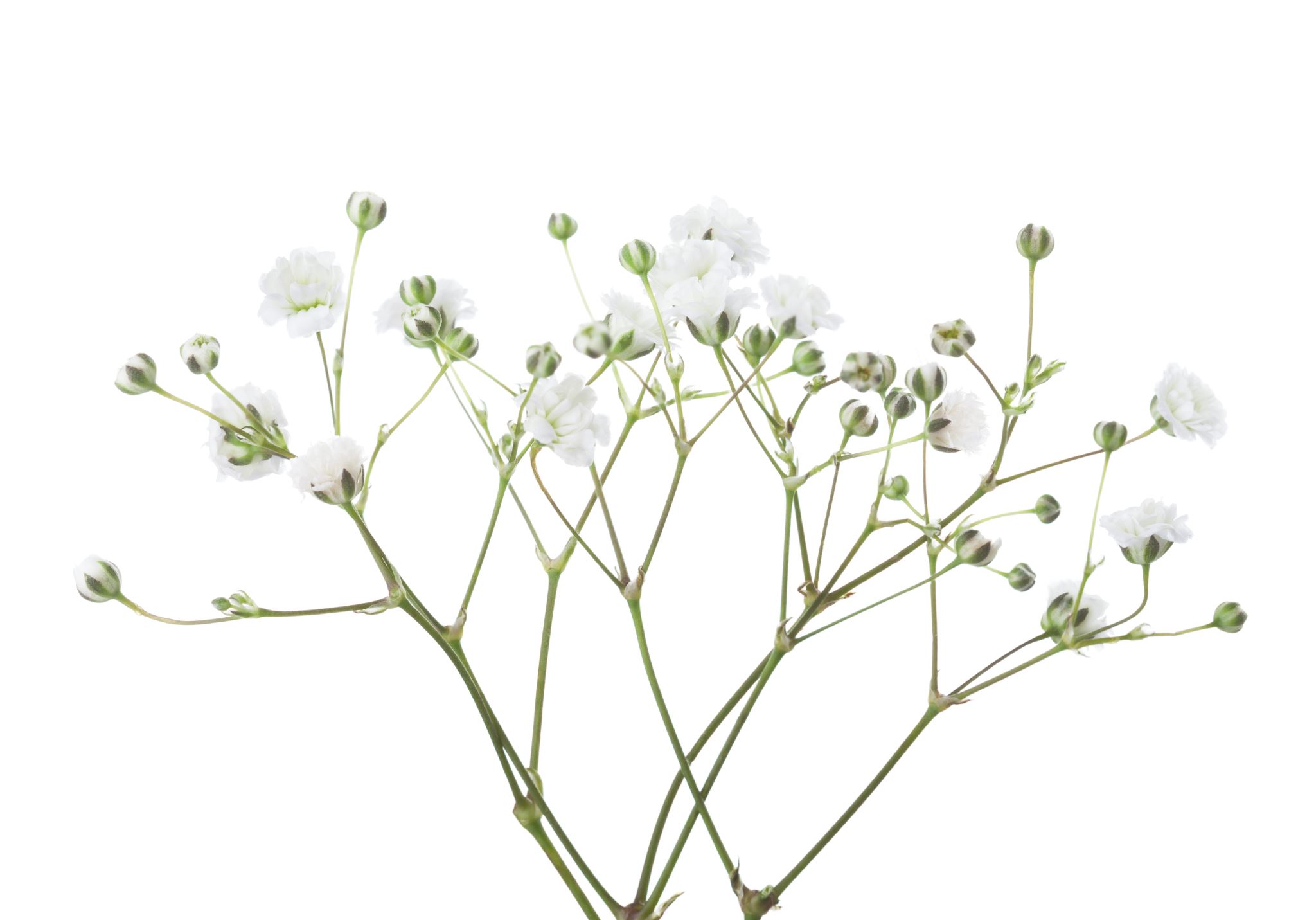 Galatians 3
23 Before the coming of this faith,[j] we were held in custody under the law, locked up until the faith that was to come would be revealed. 24 So the law was our guardian until Christ came that we might be justified by faith. 25 Now that this faith has come, we are no longer under a guardian.
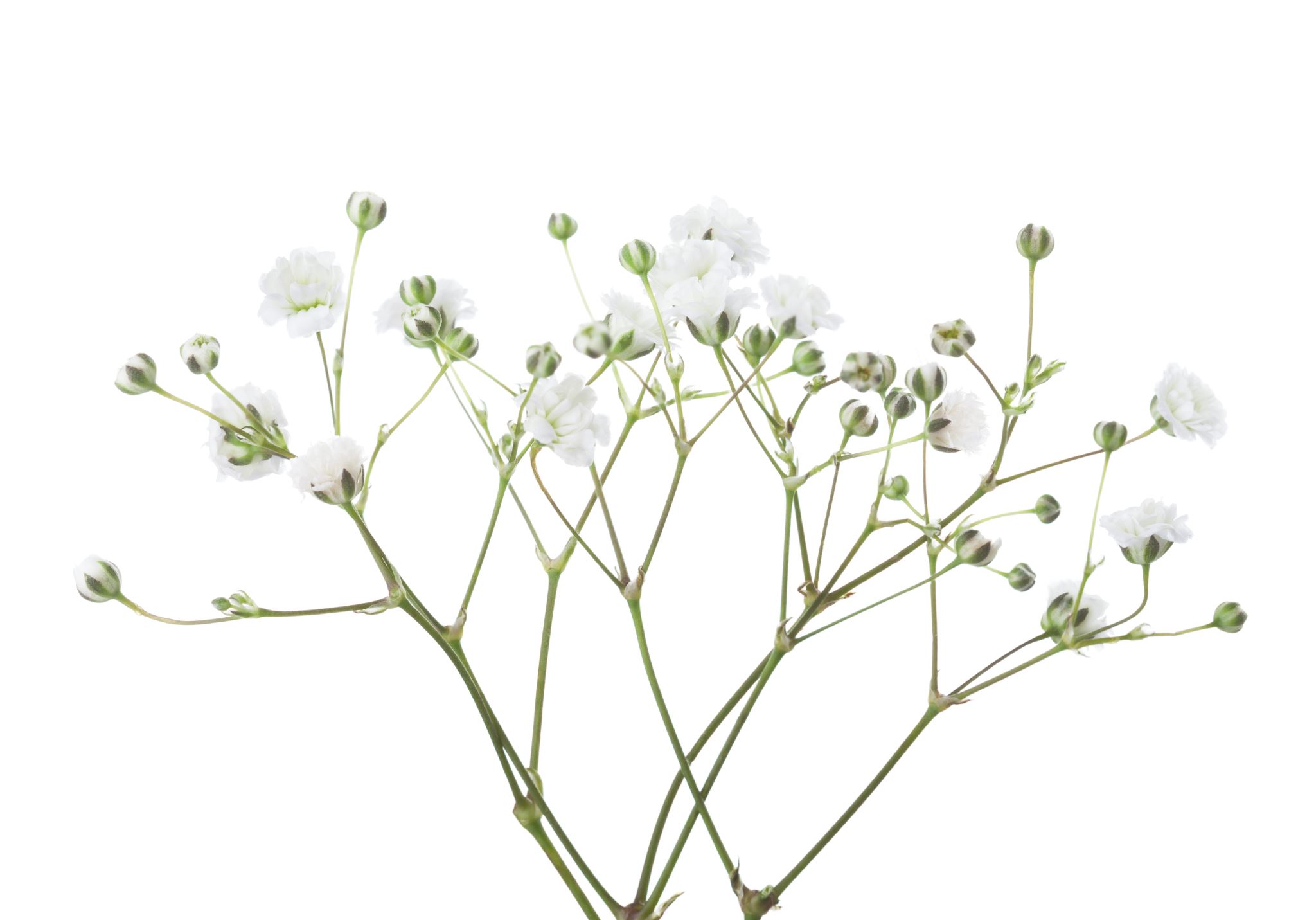 Guardian
guardian.  Schoolmaster (KJV)   Tutor
Pedagogue is another name for "teacher," but one who is strict, stiff or old-fashioned. The word comes from the Greek pedo for "child" and agogos for "leader." A pedagogue leads people by teaching.
Παιδαγωγός  paidagōgos
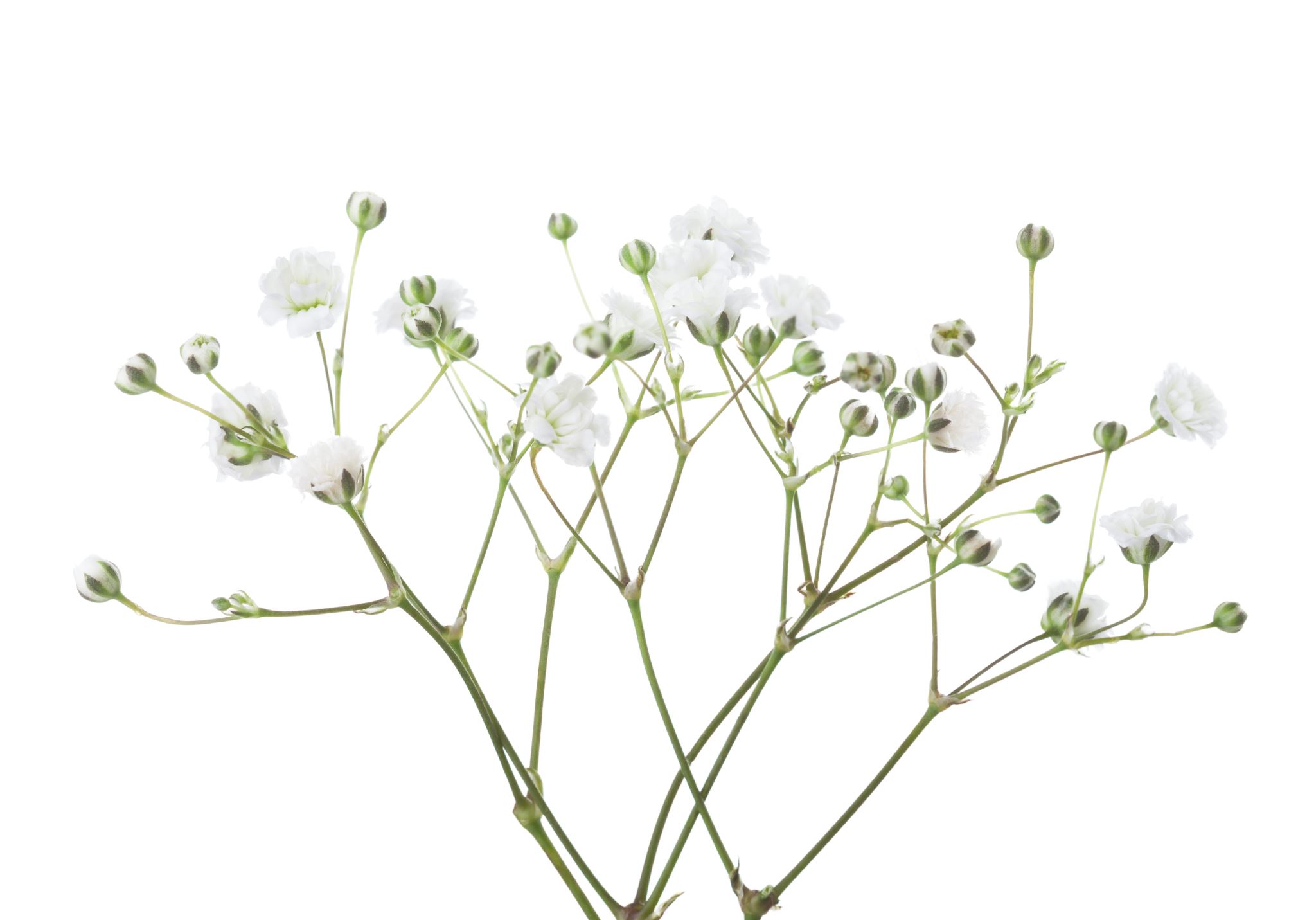 Galatians 3
23 Before the coming of this faith,[j] we were held in custody under the law, locked up until the faith that was to come would be revealed. 24 So the law was our guardian until Christ came that we might be justified by faith. 25 Now that this faith has come, we are no longer under a guardian.
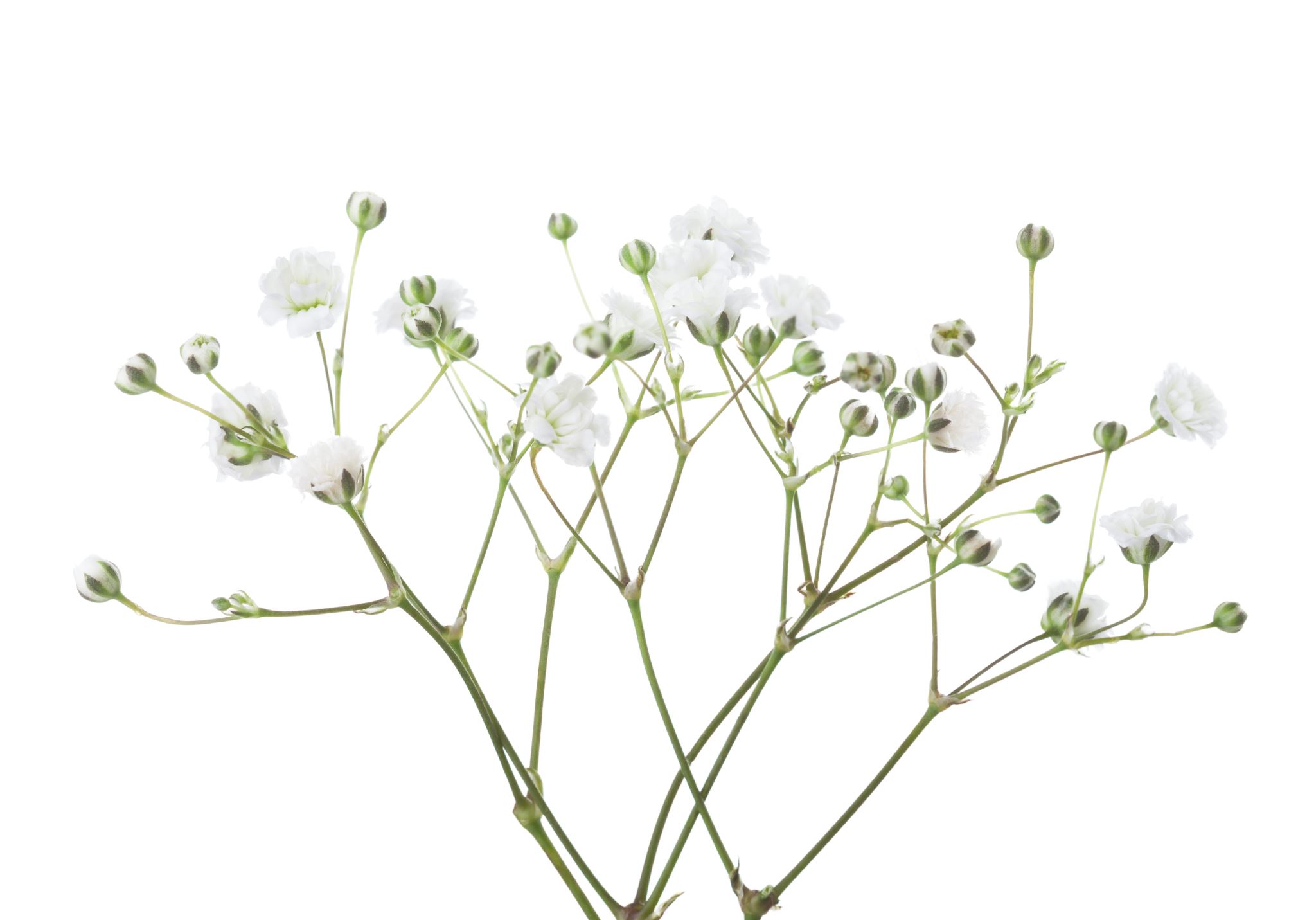 Galatians 3
26 So in Christ Jesus you are all children of God through faith, 27 for all of you who were baptized into Christ have clothed yourselves with Christ. 28 There is neither Jew nor Gentile, neither slave nor free, nor is there male and female, for you are all one in Christ Jesus. 29 If you belong to Christ, then you are Abraham’s seed, and heirs according to the promise.